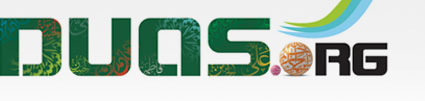 دُعَاءٌ يَا شَاهِدَ كُلِّ نَجْوَىٰ
Dūa Ya Shahida Kulle Najwa
(Arabic text with English Translation & English Transliteration)
Special Dua for 9th Dhu lHijjah -Arafat eve/day  & Thursday/Friday
For any errors / comments please write to: duas.org@gmail.com 
Kindly recite Sūrat al-Fātiḥah for Marhumeen of all those who have worked towards making this small work possible.
Dūa Ya Shahida Kulle Najwa
دُعَاءٌ يَا شَاهِدَ كُلِّ نَجْوَىٰ
اَللَّهُمَّ صَلِّ عَلَىٰ مُحَمَّدٍ وَآلِ مُحَمَّدٍ
O' Alláh send Your blessings on Muhammad
and the family of Muhammad.
اے الله! رحمت فرما محمد وآل)ع( محمد پر
allahumma salli `ala muhammadin wa ali muhammadin
Dūa Ya Shahida Kulle Najwa
دُعَاءٌ يَا شَاهِدَ كُلِّ نَجْوَىٰ
بِسْمِ اللَّهِ الرَّحْمَٰنِ الرَّحِيمِ
In the Name of Alláh, 
the All-beneficent, the All-merciful.
عظیم اور دائمی رحمتوں والے خدا کے نام سے
bismi allahi alrrahmini alrrahimi
Dūa Ya Shahida Kulle Najwa
دُعَاءٌ يَا شَاهِدَ كُلِّ نَجْوَىٰ
اللَّهُمَّ يَا شَاهِدَ كُلِّ نَجْوَىٰ
O Allah Who witnesses all secrets of hearts,
اے الله ! اے ہر راز کے گواہ
allahumma ya shahida kulli najwa
Dūa Ya Shahida Kulle Najwa
دُعَاءٌ يَا شَاهِدَ كُلِّ نَجْوَىٰ
وَمَوْضِعَ كُلِّ شَكْوَىٰ
Who is the object of all complaints,
اے ہر شکایت کے پہنچنے کے مقام
wa mawdi`a kulli shakwa
Dūa Ya Shahida Kulle Najwa
دُعَاءٌ يَا شَاهِدَ كُلِّ نَجْوَىٰ
وَعَالِمَ كُلِّ خَفِيَّةٍ
Who knows all hidden things,
ے ہر پوشیدہ چیز کے جاننے والے
wa `alima kulli khafiyyatin
Dūa Ya Shahida Kulle Najwa
دُعَاءٌ يَا شَاهِدَ كُلِّ نَجْوَىٰ
وَمُنْتَهَىٰ كُلِّ حَاجَةٍ
and Who is the aim of all needs!
اور ہر حاجت کی آخری جگہ
wa muntaha kulli hajatin
Dūa Ya Shahida Kulle Najwa
دُعَاءٌ يَا شَاهِدَ كُلِّ نَجْوَىٰ
يَا مُبْتَدِئاً بِٱلنِّعَمِ عَلَىٰ ٱلْعِبَادِ
O He Who instigates favoring on the Servants!
اے بندوں پر اپنی نعمتوں کا آغاز کرنے والے
ya mubtadi'an bilnni`ami `ala al`ibadi
Dūa Ya Shahida Kulle Najwa
دُعَاءٌ يَا شَاهِدَ كُلِّ نَجْوَىٰ
يَا كَرِيمَ ٱلْعَفْوِ
O He Who is All-generous in pardoning!
 اے مہربان معاف کرنے والے
ya karima al`afwi
Dūa Ya Shahida Kulle Najwa
دُعَاءٌ يَا شَاهِدَ كُلِّ نَجْوَىٰ
يَا حَسَنَ ٱلتِّجَاوُزِ
O He Who is All-excellent in overlooking!
اے بہترین در گزر کرنے والے
ya hasana alttajawuzi
Dūa Ya Shahida Kulle Najwa
دُعَاءٌ يَا شَاهِدَ كُلِّ نَجْوَىٰ
يَا جَوَادُ
O All-magnanimous!
اے عطا والے
ya jawadu
Dūa Ya Shahida Kulle Najwa
دُعَاءٌ يَا شَاهِدَ كُلِّ نَجْوَىٰ
يَا مَنْ لا يُوَارِي مِنْهُ لَيْلٌ دَاجٍ
O He Who cannot be concealed by the covering darkness of night,
اے وہ جس سے نہاں نہیں ہے تاریک رات
ya man la yuwari minhu laylun dajin
Dūa Ya Shahida Kulle Najwa
دُعَاءٌ يَا شَاهِدَ كُلِّ نَجْوَىٰ
وَلاَ بَحْرٌ عَجَّاجٌ
the roaring clamor of oceans,
نہ بے کراں سمندر
wa la bahrun `ajjajun
Dūa Ya Shahida Kulle Najwa
دُعَاءٌ يَا شَاهِدَ كُلِّ نَجْوَىٰ
وَلاَ سَمَاءٌ ذَاتُ ابْرَاجٍ
the skies along with their constellations,
نہ برجوں والا آسمان
wa la sama'un dhatu abrajin
Dūa Ya Shahida Kulle Najwa
دُعَاءٌ يَا شَاهِدَ كُلِّ نَجْوَىٰ
وَلاَ ظُلَمٌ ذَاتُ ٱرْتِتَاجٍ
or the thunderous murk.
اور نہ یکبارگی اٹھنے والی موجیں نہاں ہیں
wa la zulamun dhatu irtitajin
Dūa Ya Shahida Kulle Najwa
دُعَاءٌ يَا شَاهِدَ كُلِّ نَجْوَىٰ
يَا مَنِ ٱلظُّلْمَةُ عِنْدَهُ ضِيَاءٌ
O He with Whom the entire murk is light,
اے وہ تاریکیاں جس کیلئے روشن ہیں
ya man alzzulmatu `indahu diya'un
Dūa Ya Shahida Kulle Najwa
دُعَاءٌ يَا شَاهِدَ كُلِّ نَجْوَىٰ
اسْالُكَ بِنُورِ وَجْهِكَ ٱلْكَرِيمِ
I beseech You in the name of the brightness of Your Noble Face
سوال کرتا ہوں بواسطہ تیری عزت والی ذات کے نور کے
as'aluka binuri wajhika alkarimi
Dūa Ya Shahida Kulle Najwa
دُعَاءٌ يَا شَاهِدَ كُلِّ نَجْوَىٰ
ٱلَّذِي تَجَلَّيْتَ بِهِ لِلْجَبَلِ فَجَعَلْتَهُ دَكّاً
through which You manifested Your glory to the mountain; so, You made it crumble
جسکو تونے پہاڑ پر چمکایا تو وہ بکھر کر رہ گیا
alladhi tajallayta bihi liljabali faja`altahu dakkan
Dūa Ya Shahida Kulle Najwa
دُعَاءٌ يَا شَاهِدَ كُلِّ نَجْوَىٰ
وَخَرَّ مُوسَىٰ صَعِقاً
and (Prophet) Moses fell down in a swoon,
اور حضرت موسیٰ (ع)بے ہوش ہو کر گر پڑے
wa kharra musa sa`iqan
Dūa Ya Shahida Kulle Najwa
دُعَاءٌ يَا شَاهِدَ كُلِّ نَجْوَىٰ
وَبِٱسْمِكَ ٱلَّذِي رَفَعْتَ بِهِ ٱلسَّمَاوَاتِ بِلاَ عَمَدٍ
in the name of Your Name by which You raised the heavens without any pillars
اور بواسطہ تیرے نام کے جس سے تونے آسمانوں کو بغیر ستونوں کے بلند کیا
wa bismika alladhi rafa`ta bihi alssamawati bila`amadin
Dūa Ya Shahida Kulle Najwa
دُعَاءٌ يَا شَاهِدَ كُلِّ نَجْوَىٰ
وَسَطَحْتَ بِهِ ٱلارْضَ عَلَىٰ وَجْهِ مَاءٍ جَمَدٍ
and by which You flattened the earth on the surface of solid water,
اور زمین کو جمے ہوئے پانی کی سطح کےاوپر پھیلایا
wa satahta bihi al-arda `ala wajhi ma'in jamadin
Dūa Ya Shahida Kulle Najwa
دُعَاءٌ يَا شَاهِدَ كُلِّ نَجْوَىٰ
وَبِٱسْمِكَ ٱلْمَخْزُونِ ٱلْمَكْنُونِ
in the name of Your Name—the concealed, the stored,
اور سوالی ہوں بواسطہ تیرے محفوظ پوشیدہ
wa bismika almakhzuni almaknuni
Dūa Ya Shahida Kulle Najwa
دُعَاءٌ يَا شَاهِدَ كُلِّ نَجْوَىٰ
ٱلْمَكْتُوبِ ٱلطَّاهِرِ
the scribed, and the pure,
 لکھے ہوئے پاک تر نام
almaktubi alttahiri
Dūa Ya Shahida Kulle Najwa
دُعَاءٌ يَا شَاهِدَ كُلِّ نَجْوَىٰ
ٱلَّذِي إِذَا دُعِيتَ بِهِ اجَبْتَ
which You answer any one who beseeches You in its name
جس سے تجھے پکارا جائے تو جواب دیتا ہے
alladhi idha du`ita bihi ajabta
Dūa Ya Shahida Kulle Najwa
دُعَاءٌ يَا شَاهِدَ كُلِّ نَجْوَىٰ
وَإِذَا سُئِلْتَ بِهِ اعْطَيْتَ
and grant any one who asks You his request,
اور جب اس کے
 ذریعے تجھ سے مانگا جائے تو عطاکرتا ہے
wa idha su'ilta bihi a`tayta
Dūa Ya Shahida Kulle Najwa
دُعَاءٌ يَا شَاهِدَ كُلِّ نَجْوَىٰ
وَبِٱسْمِكَ ٱلسُّبُّوحِ ٱلْقُدُّوسِ ٱلْبُرْهَانِ
in the name of Your Name; the Praised, Holy, and Demonstrative,
اور بواسطہ تیرے پاکسا وپاکیزہ نام کے سوالی ہوں
wa bismika alssubbuhi alquddusi alburhani
Dūa Ya Shahida Kulle Najwa
دُعَاءٌ يَا شَاهِدَ كُلِّ نَجْوَىٰ
ٱلَّذِي هُوَ نُورٌ عَلَىٰ كُلِّ نُورٍ
which is light over the entire light,
جو ہر نور سے بالا تر نور ہے
alladhi huwa nurun `ala kulli nurin
Dūa Ya Shahida Kulle Najwa
دُعَاءٌ يَا شَاهِدَ كُلِّ نَجْوَىٰ
وَنُورٌ مِنْ نُورٍ
which is light made of light,
وہ نور ہے اس نورمیں
wa nurun min nurin
Dūa Ya Shahida Kulle Najwa
دُعَاءٌ يَا شَاهِدَ كُلِّ نَجْوَىٰ
يُضِيءُ مِنْهُ كُلُّ نُورٍ
and from which all lights take their brightness;
سے اورجس سے ہر نور چمکتا ہے
yudi'u minhu kullu nurin
Dūa Ya Shahida Kulle Najwa
دُعَاءٌ يَا شَاهِدَ كُلِّ نَجْوَىٰ
إِذَا بَلَغَ ٱلارْضَ ٱنْشَقَّتْ
if it reaches the earth, it will be rent asunder,
ب وہ زمین پر پہنچا تو وہ پھٹ گئی
idha balagha al-arda inshaqqat
Dūa Ya Shahida Kulle Najwa
دُعَاءٌ يَا شَاهِدَ كُلِّ نَجْوَىٰ
وَإِذَا بَلَغَ ٱلسَّمَاوَاتِ فُتِحَتْ
if it reaches the heavens, they will be opened,
جب آسمانوں پر پہنچا تووہ کشادہ ہوگئے
wa idha balagha alssamawati futihat
Dūa Ya Shahida Kulle Najwa
دُعَاءٌ يَا شَاهِدَ كُلِّ نَجْوَىٰ
وَإِذَا بَلَغَ ٱلعَرْشَ ٱهْتَزَّ
and if it reaches the throne, it will quiver;
جب عرش پر پہنچا تووہ لرزنے لگا
wa idha balagha al`arsha ihtazza
Dūa Ya Shahida Kulle Najwa
دُعَاءٌ يَا شَاهِدَ كُلِّ نَجْوَىٰ
وَبِٱسْمِكَ ٱلَّذِي تَرْتَعِدُ مِنْهُ فَرَائِصُ مَلائِكَتِكَ
and in the name of Your Name from the fear of which the muscles of Your angels tremble.
اور بواسطہ تیرے اس نام کے کہ جس سے تیرے فرشتوں کے دل دہل جاتے ہیں
wa bismika alladhi tarta`idu minhu fara'isu mala'ikatika
Dūa Ya Shahida Kulle Najwa
دُعَاءٌ يَا شَاهِدَ كُلِّ نَجْوَىٰ
وَاسْالُكَ بِحَقِّ جَبْرَائِيلَ وَمِيكَائِيلَ وَإِسْرَافِيلَ
I beseech You in the name of [Archangels] Gabriel, Michael, and Seraph,
اورسوالی ہوں جبرائیل میکائیل
اور اسرافیل کے واسطے سے
wa as'aluka bihaqqi jabra'ila wa mika'ila wa israfila
Dūa Ya Shahida Kulle Najwa
دُعَاءٌ يَا شَاهِدَ كُلِّ نَجْوَىٰ
وَبِحَقِّ مُحَمَّدٍ ٱلْمُصْطَفَىٰ
in the name of Muhammad, the Divinely-chosen Prophet,
اور حضرت محمد مصطفےٰ ﷺ کے اس حق کے واسطے سے
wa bihaqqi muhammadin almustafa
Dūa Ya Shahida Kulle Najwa
دُعَاءٌ يَا شَاهِدَ كُلِّ نَجْوَىٰ
صَلَّىٰ ٱللَّهُ عَلَيْهِ وَآلِهِ
peace be upon him, his Household,
اے الله! رحمت فرما محمد وآل)ع( محمد پر
salla allahu `alayhi wa alihi
Dūa Ya Shahida Kulle Najwa
دُعَاءٌ يَا شَاهِدَ كُلِّ نَجْوَىٰ
وَعَلَىٰ جَمِيعِ ٱلانْبِيَاءِ وَجَمِيعِ ٱلْمَلاَئِكَةِ
and all prophets and angels;
سوالی ہوں جوتمام نبیوں اورفرشتوں پرہے
wa `ala jami`i al-anbiya'i wa jami`i almala'ikati
Dūa Ya Shahida Kulle Najwa
دُعَاءٌ يَا شَاهِدَ كُلِّ نَجْوَىٰ
وَبِٱلاِﹾسْمِ ٱلَّذِي مَشَىٰ بِهِ ٱلْخِضْرُ عَلَىٰ قُلَلِ ٱلْمَاءِ
in the name of the Name through which al-Khadir could walk on waters
اور
سوالی ہوں کہ جس کی برکت سے خضر پانی کی لہروں پر چلتے تھے
wa bilismi alladhi masha bihi alkhidru `ala qulali alma'i
Dūa Ya Shahida Kulle Najwa
دُعَاءٌ يَا شَاهِدَ كُلِّ نَجْوَىٰ
كَمَا مَشَىٰ بِهِ عَلَىٰ جَدَدِ ٱلارْضِ
just as he used to walk on lands;
 جیساکہ وہ اس زمین کی بلندیوں پر
چلتے تھے
kama masha bihi `ala jadadi al-ardi
Dūa Ya Shahida Kulle Najwa
دُعَاءٌ يَا شَاهِدَ كُلِّ نَجْوَىٰ
وَبِٱسْمِكَ ٱلَّذِي فَلَقْتَ بِهِ ٱلبَحْرَ لِمُوسَىٰ
in the name of You Name through which You caused the sea to cleave asunder for Moses,
ور بواسطہ تیرے نام کے جس سے تو نے موسی(ع) کیلئے دریا کو چیرا
wa bismika alladhi falaqta bihi albahra limusa
Dūa Ya Shahida Kulle Najwa
دُعَاءٌ يَا شَاهِدَ كُلِّ نَجْوَىٰ
وَاغْرَقْتَ فِرْعَوْنَ وَقَوْمَهُ
You drowned Pharaoh and his people,
فرعون کو اس کی قوم سمیت غرق کیا
wa aghraqta fir`awna wa qawmahu
Dūa Ya Shahida Kulle Najwa
دُعَاءٌ يَا شَاهِدَ كُلِّ نَجْوَىٰ
وَانْجَيْتَ بِهِ مُوسَىٰ بْنَ عِمْرَانَ وَمَنْ مَعَهُ
and saved Moses, the son of `Imran, and those who accompanied him;
اور موسی(ع) بن عمران
کو ساتھیوں سمیت نجات دی
wa anjayta bihi musa bna `imrana wa man ma`ahu
Dūa Ya Shahida Kulle Najwa
دُعَاءٌ يَا شَاهِدَ كُلِّ نَجْوَىٰ
وَبِٱسْمِكَ ٱلَّذِي دَعَاكَ بِهِ مُوسَىٰ بْنُ عِمْرَانَ
in the name of Your Name by which Moses, the son of `Imran, besought You
اور بواسطہ اس نام کے جس سے موسی(ع) بن عمران نے طور
wa bismika alladhi da`aka bihi musa bnu `imrana
Dūa Ya Shahida Kulle Najwa
دُعَاءٌ يَا شَاهِدَ كُلِّ نَجْوَىٰ
مِنْ جَانِبِ ٱلطُّورِ ٱلايْمَنِ
from the right slope of the Mount;
ایمن کی ایک سمت سے پکارا تھا
min janibi altturi al-aymani
Dūa Ya Shahida Kulle Najwa
دُعَاءٌ يَا شَاهِدَ كُلِّ نَجْوَىٰ
فَٱسْتَجَبْتَ لَهُ وَالْقَيْتَ عَلَيْهِ مَحَبَّةً مِنْكَ
so, You responded to him and cast down upon him love from You;
ایمن کی ایک سمت سے پکارا تھا
fastajabta lahu wa alqayta `alayhi mahabbatan minka
Dūa Ya Shahida Kulle Najwa
دُعَاءٌ يَا شَاهِدَ كُلِّ نَجْوَىٰ
وَبِٱسْمِكَ ٱلَّذِي بِهِ احْيَا عِيسَىٰ بْنُ مَرْيَمَ ٱلْمَوْتَىٰ
in the name of Your Name by which Jesus, the son of Mary, brought life to the dead,
اور سوالی ہوں بواسطہ اس نام کے جس کی برکت سے عیسیٰ بن مریم نے مردے زندہ کیئے
wa bismika alladhi bihi ahya `isa bnu maryama almawta
Dūa Ya Shahida Kulle Najwa
دُعَاءٌ يَا شَاهِدَ كُلِّ نَجْوَىٰ
وَتَكَلَّمَ فِي ٱلْمَهْدِ صَبِيّاً
could speak while he was a child in the cradle,
بچپنے میں گہوارےمیں کلام کیا
wa takallama fi almahdi sabiyyan
Dūa Ya Shahida Kulle Najwa
دُعَاءٌ يَا شَاهِدَ كُلِّ نَجْوَىٰ
وَابْرَا ٱلاكْمَهَ وَٱلابْرَصَ بِإِذْنِكَ
and healed the blind and the leprous by Your permission;
تیرے حکم سے اس نام کے ساتھ جذام و برص والوں کو شفا دی
wa abra'a al-akmaha wal-abrasa bi'idhnika
Dūa Ya Shahida Kulle Najwa
دُعَاءٌ يَا شَاهِدَ كُلِّ نَجْوَىٰ
وَبِٱسْمِكَ ٱلَّذِي دَعَاكَ بِهِ حَمَلَةُ عَرْشِكَ
in the name of Your Name by which the bearers of Your Throne besought You
اور بواسطہ تیرے اس نام کے جس سے تجھے حاملان عرش
wa bismika alladhi da`aka bihi hamalatu `arshika
Dūa Ya Shahida Kulle Najwa
دُعَاءٌ يَا شَاهِدَ كُلِّ نَجْوَىٰ
وَجَبْرَائِيلُ وَمِيكَائِيلُ وَإِسْرَافِيلُ
and so did Gabriel, Michael, Seraph,
اور جبرائیل
میکائیل اور اسرافیل
wa jabra'ilu wa mika'ilu wa israfilu
Dūa Ya Shahida Kulle Najwa
دُعَاءٌ يَا شَاهِدَ كُلِّ نَجْوَىٰ
وَحَبِيبُكَ مُحَمَّدٌ صَلَّىٰ ٱللَّهُ عَلَيْهِ وَآلِهِ
Muhammad Your most beloved one (peace be upon him and upon his Household)
اور تیرے حبیب حضرت محمد ﷺ تجھے پکارتے ہیں
wa habibuka muhammadun salla allahu `alayhi wa alihi
Dūa Ya Shahida Kulle Najwa
دُعَاءٌ يَا شَاهِدَ كُلِّ نَجْوَىٰ
وَمَلائِكَتُكَ ٱلْمُقَرَّبُونَ
Your favorite angels,
نیز جس نام سے تیرے مقرب فرشتے
wa mala'ikatuka almuqarrbuna
Dūa Ya Shahida Kulle Najwa
دُعَاءٌ يَا شَاهِدَ كُلِّ نَجْوَىٰ
وَانْبِيَاؤُكَ ٱلْمُرْسَلُونَ
Your messaged Prophets,
تیرے بھیجے ہوئے انبیاء
wa anbiya'uka almursaluna
Dūa Ya Shahida Kulle Najwa
دُعَاءٌ يَا شَاهِدَ كُلِّ نَجْوَىٰ
وَعِبَادُكَ ٱلصَّالِحُونَ مِنْ اهْلِ ٱلسَّمَاوَاتِ وَٱلارَضِينَ
and Your righteous servants from among the inhabitants of the heavens and the layers of the earth;
اور تیرے نیکوکار بندے تجھے پکارتے ہیں جو آسمان والوں اور زمین والوں میں ہیں
wa `ibaduka alssalihuna min ahli alssamawati wal-aradina
Dūa Ya Shahida Kulle Najwa
دُعَاءٌ يَا شَاهِدَ كُلِّ نَجْوَىٰ
وَبِٱسْمِكَ ٱلَّذِي دَعَاكَ بِهِ ذُو ٱلنُّونِ
in the name of Your Name by which Dhu’l-Nun (Prophet Jonah) besought You
اور بواسطہ تیرے اس نام کے جس سے
 تجھے پکارا مچھلی والے نے
wa bismika alladhi da`aka bihi dhu alnnuni
Dūa Ya Shahida Kulle Najwa
دُعَاءٌ يَا شَاهِدَ كُلِّ نَجْوَىٰ
إِذْ ذَهَبَ مُغَاضِباً فَظَنَّ انْ لَنْ تَقْدِرَ عَلَيْهِ
when he departed in wrath: he imagined that You had no power over him,
جب وہ غصے میں جا رہا تھا تو اس نے خیال کیا کہ تو اسے نہ پکڑے گا
idh dhahaba mughadiban fazanna an lan taqdira `alayhi
Dūa Ya Shahida Kulle Najwa
دُعَاءٌ يَا شَاهِدَ كُلِّ نَجْوَىٰ
فَنَادَىٰ فِي ٱلظُّلُمَاتِ انْ لاَ إِلٰهَ إِلاَّ انْتَ سُبْحَانَكَ
but he cried through the depths of darkness, “There is no god but You. Glory be to You.
پس اس نے وہ پانی کی تاریکیوں میں پکارا کہ تیرے
 سوا کوئی معبود نہیں ہے
fanada fi alzzulumati an la ilaha illa anta subhanaka
Dūa Ya Shahida Kulle Najwa
دُعَاءٌ يَا شَاهِدَ كُلِّ نَجْوَىٰ
إِنِّي كُنْتُ مِنَ ٱلظَّالِمِينَ
I was indeed one of those who are wrong!”
تو پاک ہے بے شک میں ظالموں میں سے ہوں
inni kuntu min alzzalimina
Dūa Ya Shahida Kulle Najwa
دُعَاءٌ يَا شَاهِدَ كُلِّ نَجْوَىٰ
فَٱسْتَجَبْتَ لَهُ وَنَجَّيْتَهُ مِنَ ٱلغَمِّ
So, You responded to him and delivered him from the grief
پس تو نے اسکی دعا قبول کی اور تو نے اسے رنج و غم میں سے نکالا
fastajabta lahu wa najjaytahu min alghammi
Dūa Ya Shahida Kulle Najwa
دُعَاءٌ يَا شَاهِدَ كُلِّ نَجْوَىٰ
وَكَذٰلِكَ  تُنْجِي ٱلْمُؤْمِنِينَ
and thus do You deliver the believers;
اور تو مومنوں کو
اسی طرح رہائی دیتا ہے
wa kadhalika tunji almu'minina
Dūa Ya Shahida Kulle Najwa
دُعَاءٌ يَا شَاهِدَ كُلِّ نَجْوَىٰ
وَبِٱسْمِكَ ٱلْعَظِيمِ ٱلَّذِي دَعَاكَ بِهِ دَاوُودُ
in the name of Your Great Name by which David besought You
اور سوالی ہوں تیرے بزرگتر نام کے واسطے سے جسکے ساتھ تجھے داؤد (ع) نے سجدے کی حالت میں پکارا
wa bismika al`azimi alladhi da`aka bihi dawudu
Dūa Ya Shahida Kulle Najwa
دُعَاءٌ يَا شَاهِدَ كُلِّ نَجْوَىٰ
وَخَرَّ لَكَ سَاجِداً فَغَفَرْتَ لَهُ ذَنْبَهُ
and as he fell down prostrating himself to You, You rectified it for him;
س بخش دی تو نے اسکی بھول
wa kharra laka sajidan faghafarta lahu dhanbahu
Dūa Ya Shahida Kulle Najwa
دُعَاءٌ يَا شَاهِدَ كُلِّ نَجْوَىٰ
وَبِٱسْمِكَ ٱلَّذِي دَعَتْكَ بِهِ آسِيَةُ ٱمْرَاةُ فِرْعَوْنَ
in the name of Your Name by which Asiyah, the wife of Pharaoh, besought You,
اور بواسطہ تیرے نام کے جسکے ساتھ تجھے آسیہ زوجہ فرعون نے پکارا
wa bismika alladhi da`atka bihi asiyatu imra'atu fir`awna
Dūa Ya Shahida Kulle Najwa
دُعَاءٌ يَا شَاهِدَ كُلِّ نَجْوَىٰ
إِذْ قَالَتْ: ”رَبِّ ٱبْنِ لِي عِنْدَكَ بَيْتاً فِي ٱلْجَنَّةِ
saying, “My Lord! Build for me a house with You in Paradise,
جب کہنے لگی کہ میرے رب میرے لئے اپنے ہاں جنت میں ایک گھر بنا
idh qalat rabbi ibni li `indaka baytan fi aljannati
Dūa Ya Shahida Kulle Najwa
دُعَاءٌ يَا شَاهِدَ كُلِّ نَجْوَىٰ
وَنَجِّنِي مِنْ فِرْعَوْنَ وَعَمَلِهِ
deliver me from Pharaoh and his doing,
ور مجھے فرعون
اور اسکے عمل سے نجات دے
wa najjini min fir`awna wa `amalihi
Dūa Ya Shahida Kulle Najwa
دُعَاءٌ يَا شَاهِدَ كُلِّ نَجْوَىٰ
وَنَجِّنِي مِنَ ٱلْقَوْمِ ٱلظَّالِمِينَ“
and deliver me from the unjust people.”
اور مجھے ظالموں کے گروہ سے نجات دے
wa najjini min alqawmi alzzalimina
Dūa Ya Shahida Kulle Najwa
دُعَاءٌ يَا شَاهِدَ كُلِّ نَجْوَىٰ
فَٱسْتَجَبْتَ لَهَا دُعَاءَهَا
So, You responded to her prayer;
پس تو نے اسکی دعا سن لی
fastajabta laha du`a'aha
Dūa Ya Shahida Kulle Najwa
دُعَاءٌ يَا شَاهِدَ كُلِّ نَجْوَىٰ
وَبِٱسْمِكَ ٱلَّذِي دَعَاكَ بِهِ ايُّوبُ إِذْ حَلَّ بِهِ ٱلْبَلاَءُ
in the name of Your Name by which (Prophet) Job besought You after misfortune had befallen him;
اور سوالی ہوں بواسطہ تیرے اس نام کے جسکے ساتھ تجھے
ایوب(ع) نے پکارا جب ان پر سختی آن پڑی
wa bismika alladhi da`aka bihi ayyubu idh halla bihi albala'u
Dūa Ya Shahida Kulle Najwa
دُعَاءٌ يَا شَاهِدَ كُلِّ نَجْوَىٰ
فَعَافَيْتَهُ وَآتَيْتَهُ اهْلَهُ وَمِثْلَهُمْ مَعَهُمْ
so, You healed him and gave him his family and the like of them with them:
پس تونے انکو نجات دی اور اپنی رحمت سے انہیں اہلبیت دیئے
fa`afaytahu wa ataytahu ahlahu wa mithlahum ma`ahum
Dūa Ya Shahida Kulle Najwa
دُعَاءٌ يَا شَاهِدَ كُلِّ نَجْوَىٰ
رَحْمَةً مِنْ عِنْدِكَ وَذِكْرَىٰ لِلْعَابِدِينَ
a mercy from You and a reminder to the worshippers;
ور ان جیسے اور بھی عطا کیئے تاکہ عبادت گزاروں کیلئے یادگار
بنے
rahmatan min `indika wa dhikra lil`abidina
Dūa Ya Shahida Kulle Najwa
دُعَاءٌ يَا شَاهِدَ كُلِّ نَجْوَىٰ
وَبِٱسْمِكَ ٱلَّذِي دَعَاكَ بِهِ يَعْقُوبُ
in the name of Your Name by which (Prophet) Jacob besought You;
اور سوالی ہوں بواسطہ تیرے اس نام کے جسکے ساتھ تجھے یعقوب (ع) نے پکارا
wa bismika alladhi da`aka bihi ya`qubu
Dūa Ya Shahida Kulle Najwa
دُعَاءٌ يَا شَاهِدَ كُلِّ نَجْوَىٰ
فَرَدَدْتَ عَلَيْهِ بَصَرَهُ وَقُرَّةَ عَيْنِهِ يُوسُفَ وَجَمَعْتَ شَمْلَهُ
so, You returned to him his sight and the delight of his heart, Joseph, and You reunified him.
 پس تو نے انہیں آنکھیں واپس دیں اور انکا نور نظر یوسف (ع) بھی اور اس بکھرے خاندان کو
یکجاہ کردیا
faradadta `alayhi basarahu wa qurrata `aynihi yusufa wa jama`ta shamlahu
Dūa Ya Shahida Kulle Najwa
دُعَاءٌ يَا شَاهِدَ كُلِّ نَجْوَىٰ
وَبِٱسْمِكَ ٱلَّذِي دَعَاكَ بِهِ سُلَيْمَانُ
in the name of Your Name by which (Prophet) Solomon besought You;
اور بواسطہ تیرے اس نام کے جسکے ساتھ تجھے سلیمان(ع) نے پکارا
wa bismika alladhi da`aka bihi sulaymanu
Dūa Ya Shahida Kulle Najwa
دُعَاءٌ يَا شَاهِدَ كُلِّ نَجْوَىٰ
فَوَهَبْتَ لَهُ مُلْكاً لاَ يَنْبَغِي لاحَدٍ مِنْ بَعْدِهِ
So, You gifted him kingdom that none else should never gain,
 پس تو نے انہیں ایسا ملک و حکومت بخشا جو ان کے بعد کسی کیلئے نہیں بے
fawahabta lahu mulkan la yanbaghi li'ahadin min ba`dihi
Dūa Ya Shahida Kulle Najwa
دُعَاءٌ يَا شَاهِدَ كُلِّ نَجْوَىٰ
إِنَّكَ انْتَ ٱلْوَهَّابُ
for You are verily the Granter of bounties;
بے شک تو بہت عطا
کرنے والا ہے
innaka anta alwahhabu
Dūa Ya Shahida Kulle Najwa
دُعَاءٌ يَا شَاهِدَ كُلِّ نَجْوَىٰ
وَبِٱسْمِكَ ٱلَّذِي سَخَّرْتَ بِهِ ٱلْبُرَاقَ لِمُحَمَّدٍ
in the name of Your Name by which You subdued the Buraq to Muhammad,
اور بواسطہ تیرے اس نام کے جس کے ساتھ تو نے براق کو بخاطر محمد ﷺ مطیع کیا
wa bismika alladhi sakhkharta bihi alburaqa limuhammadin
Dūa Ya Shahida Kulle Najwa
دُعَاءٌ يَا شَاهِدَ كُلِّ نَجْوَىٰ
صَلَّىٰ ٱللَّهُ عَلَيْهِ وَآلِهِ وَسَلَّمَ
peace and blessings be upon him and his Household,
اے الله! رحمت فرما محمد وآل)ع( محمد پر
salla allahu `alayhi wa alihi wa sallama
Dūa Ya Shahida Kulle Najwa
دُعَاءٌ يَا شَاهِدَ كُلِّ نَجْوَىٰ
إِذْ قَالَ تَعَالَىٰ: ”سُبْحَانَ ٱلَّذِي اسْرَىٰ بِعَبْدِهِ لَيْلاً
as Almighty Allah says, “Glory be to Him Who made His servant to go on a night
جیساکہ فرمایا خدائے تعالیٰ
نے پاک ہے وہ ذات جس نے اپنے بندے کو سیر کرائی
idh qala ta`ala subhana alladhi asra bi`abdihi laylan
Dūa Ya Shahida Kulle Najwa
دُعَاءٌ يَا شَاهِدَ كُلِّ نَجْوَىٰ
مِنَ ٱلْمَسْجِدِ ٱلْحَرَامِ إِلَىٰ ٱلْمَسْجِدِ ٱلاقْصَىٰ“
from the Sacred Mosque to the remote mosque.”
راتوں رات کعبہ شریف سے مسجد اقصی تک کی
min almasjidi alharami ila almasjidi al-aqsa
Dūa Ya Shahida Kulle Najwa
دُعَاءٌ يَا شَاهِدَ كُلِّ نَجْوَىٰ
وَقَوْلُهُ: ”سُبْحَانَ ٱلَّذِي سَخَّرَ لَنَا هٰذَا وَمَا كُنَّا لَهُ مُقْرِنِينَ
He also says, “Glory be to Him Who made this subservient to us and we were not able to do it.
ور قول خدا ہے پاک
 ہے وہ ذات جس نے اسے ہمارے لئے مطیع کیا ورنہ ہم میں ایسی طاقت نہ تھی
wa qawluhu subhana alladhi sakhkhara lana hadha wa ma kunna lahu muqrinina
Dūa Ya Shahida Kulle Najwa
دُعَاءٌ يَا شَاهِدَ كُلِّ نَجْوَىٰ
وَإِنَّا إِلَىٰ رَبِّنَا لَمُنْقَلِبُونَ“
Surely, to our Lord we must return;”
اور اپنے پروردگار کی طرف پلٹنے والے ہیں
wa inna ila rabbina lamunqalibuna
Dūa Ya Shahida Kulle Najwa
دُعَاءٌ يَا شَاهِدَ كُلِّ نَجْوَىٰ
وَبِٱسْمِكَ ٱلَّذِي تَنَزَّلَ بِهِ جَبْرَائِيلُ عَلَىٰ مُحَمَّدٍ
in the name of Your Name by which (Archangel) Gabriel used to ascend to Muhammad,
اور بواسطہ تیرے اس
 نام کے جسے جبرائیل حضرت محمد ﷺ کے پاس لے کے آئے
wa bismika alladhi tanazzala bihi jabra'ilu `alamuhammadin
Dūa Ya Shahida Kulle Najwa
دُعَاءٌ يَا شَاهِدَ كُلِّ نَجْوَىٰ
صَلَّىٰ ٱللَّهُ عَلَيْهِ وَآلِهِ
peace be upon him and his Household;
اے الله! رحمت فرما محمد وآل)ع( محمد پر
salla allahu `alayhi wa alihi
Dūa Ya Shahida Kulle Najwa
دُعَاءٌ يَا شَاهِدَ كُلِّ نَجْوَىٰ
وَبِٱسْمِكَ ٱلَّذِي دَعَاكَ بِهِ آدَمُ
and in the name of Your Name by which Adam besought You;
اور بواسطہ تیرے اس نام کے جس کے ساتھ تجھے آدم (ع) نے پکارا
wa bismika alladhi da`aka bihi adamu
Dūa Ya Shahida Kulle Najwa
دُعَاءٌ يَا شَاهِدَ كُلِّ نَجْوَىٰ
فَغَفَرْتَ لَهُ ذَنْبَهُ وَاسْكَنْتَهُ جَنَّتَكَ
so, You rectified him and allowed him to dwell in Your Paradise.
پس معاف کی تو نے
انکی بھول اور انہیں اپنی جنت میں ٹہرایا
faghafarta lahu dhanbahu wa askantahu jannataka
Dūa Ya Shahida Kulle Najwa
دُعَاءٌ يَا شَاهِدَ كُلِّ نَجْوَىٰ
وَاسْالُكَ بِحَقِّ ٱلْقُرْآنِ ٱلْعَظِيمِ
I beseech You in the name of the Great Qur'an,
اور سوال کرتا ہوں تجھ سے عظمت والے قرآن کے واسطے سے
wa as'aluka bihaqqi alqur'ani al`azimi
Dūa Ya Shahida Kulle Najwa
دُعَاءٌ يَا شَاهِدَ كُلِّ نَجْوَىٰ
وَبِحَقِّ مُحَمَّدٍ خَاتَمِ ٱلنَّبِيِّينَ
in the name of Muhammad, the Seal of the Prophets,
حضرت محمد نبیوں کے خاتم کے واسطے سے
wa bihaqqi muhammadin khatami alnnabiyyina
Dūa Ya Shahida Kulle Najwa
دُعَاءٌ يَا شَاهِدَ كُلِّ نَجْوَىٰ
وَبِحَقِّ إِبْرَاهِيمَ
in the name of Abraham,
اور ابراہیم (ع)
کے واسطے
wa bihaqqi ibrahima
Dūa Ya Shahida Kulle Najwa
دُعَاءٌ يَا شَاهِدَ كُلِّ نَجْوَىٰ
وَبِحَقِّ فَصْلِكَ يَوْمَ ٱلْقَضَاءِ
in the name of Your Judgment on the Day of the Administration of Justice,
ور قیامت کے روز تیرے فیصلے کے واسطے سے
wa bihaqqi faslika yawma alqada'i
Dūa Ya Shahida Kulle Najwa
دُعَاءٌ يَا شَاهِدَ كُلِّ نَجْوَىٰ
وَبِحَقِّ ٱلْمَوَازِينِ إِذَا نُصِبَتْ
in the name of the Scales when they shall be set up,
اور میزان و عدل کے واسطے سے
wa bihaqqi almawazini idha nusibat
Dūa Ya Shahida Kulle Najwa
دُعَاءٌ يَا شَاهِدَ كُلِّ نَجْوَىٰ
وَٱلصُّحُفِ إِذَا نُشِرَتْ
the Scrolls when they shall be laid open,
جب نصب کی جائے گی اور صحیفے کھولے جائیں گے
walssuhufi idha nushirat
Dūa Ya Shahida Kulle Najwa
دُعَاءٌ يَا شَاهِدَ كُلِّ نَجْوَىٰ
وَبِحَقِّ ٱلْقَلَمِ وَمَا جَرَىٰ
the Pen and whatever has been decided,
اور قلم کے واسطے سے جب وہ چلے گا
wa bihaqqi alqalami wa ma jara
Dūa Ya Shahida Kulle Najwa
دُعَاءٌ يَا شَاهِدَ كُلِّ نَجْوَىٰ
وَٱللَّوْحِ وَمَا احْصَىٰ
and the Tablet and whatever it has recorded;
اور لوح کے واسطے سے جب وہ پر ہوجائے گی
wallawhi wa ma ahsa
Dūa Ya Shahida Kulle Najwa
دُعَاءٌ يَا شَاهِدَ كُلِّ نَجْوَىٰ
وَبِحَقِّ ٱلاِﹾسْمِ ٱلَّذِي كَتَبْتَهُ عَلَىٰ سُرَادِقِ ٱلْعَرْشِ
in the name of the Name that You had inscribed on the pavilion of the Divine Throne
اس نام کے واسطے سے جس کو تونے عرش
کے پردوں پر لکھا
wa bihaqqi alismi alladhi katabtahu `ala suradiqi al`arshi
Dūa Ya Shahida Kulle Najwa
دُعَاءٌ يَا شَاهِدَ كُلِّ نَجْوَىٰ
قَبْلَ خَلْقِكَ ٱلْخَلْقَ وَٱلدُّنْيَا
two thousand years before You created the beings, the world,
 دو ہزار سال میں بنایا اور
qabla khalqika alkhalqa walddunya
Dūa Ya Shahida Kulle Najwa
دُعَاءٌ يَا شَاهِدَ كُلِّ نَجْوَىٰ
وَٱلشَّمْسَ وَٱلْقَمَرَ بِالْفَيْ عَامٍ
the sun, and the moon.
س سے پہلے کہ تونے مخلوق، سورج اور چاند
walshshmasa walqamara bi'alfay `amin
Dūa Ya Shahida Kulle Najwa
دُعَاءٌ يَا شَاهِدَ كُلِّ نَجْوَىٰ
وَاشْهَدُ انْ لاَ إِلٰهَ إِلاَّ ٱللَّهُ
I bear witness that there is no god save Allah,
گواہی دیتا ہوں کہ الله کے سواء کوئی معبود نہیں
wa ashhadu an la ilaha illa allahu
Dūa Ya Shahida Kulle Najwa
دُعَاءٌ يَا شَاهِدَ كُلِّ نَجْوَىٰ
وَحْدَهُ لاَ شَرِيكَ لَهُ
alone without having any partner,
جو یکتا ہے
wahdahu la sharika lahu
Dūa Ya Shahida Kulle Najwa
دُعَاءٌ يَا شَاهِدَ كُلِّ نَجْوَىٰ
وَانَّ مُحَمَّداً عَبْدُهُ وَرَسُولُهُ
and that Muhammad is his servant and messenger.
اسکا کوئی ثانی نہیں اور یہ کہ حضرت محمد اسکے بندے
wa anna muhammadan `abduhu wa rasuluhu
Dūa Ya Shahida Kulle Najwa
دُعَاءٌ يَا شَاهِدَ كُلِّ نَجْوَىٰ
وَاسْالُكَ بِٱسْمِكَ ٱلْمَخْزُونِ فِي خَزَائِنِكَ
I beseech You in the name of Your Name that is hoarded in Your stores,
اور سوال کرتا ہوں تجھ سے بواسطہ اس نام کیجو تیرے خزانوں میں محفوظ ہے
wa as'aluka bismika almakhzuni fi khaza'inika
Dūa Ya Shahida Kulle Najwa
دُعَاءٌ يَا شَاهِدَ كُلِّ نَجْوَىٰ
ٱلَّذِي ٱسْتَاثَرْتَ بِهِ فِي عِلْمِ ٱلْغَيْبِ عِنْدَكَ
You have kept in the knowledge of the Unseen with You
جسکوخاص کیا ہے تونے علم غیب کے ساتھ
alladhi ista'tharta bihi fi `ilmi alghaybi `indaka
Dūa Ya Shahida Kulle Najwa
دُعَاءٌ يَا شَاهِدَ كُلِّ نَجْوَىٰ
لَمْ يَظْهَرْ عَلَيْهِ احَدٌ مِنْ خَلْقِكَ
and it has not been shown to any of Your creatures,
اپنے حضور میں جس پر تیری مخلوق میں سے کوئی بھی آگاہ نہیں ہے
lam yazhar `alayhi ahadun min khalqika
Dūa Ya Shahida Kulle Najwa
دُعَاءٌ يَا شَاهِدَ كُلِّ نَجْوَىٰ
لاَ مَلَكٌ مُقَرَّبٌ
be him a favorite angel,
نہ کوئی مقرب فرشتہ
la malakun muqarrabun
Dūa Ya Shahida Kulle Najwa
دُعَاءٌ يَا شَاهِدَ كُلِّ نَجْوَىٰ
وَلاَ نَبِيٌّ مُرْسَلٌ
a missioned Prophet,
نہ کوئی بھیجا ہوا نبی
wa la nabiyyun mursalun
Dūa Ya Shahida Kulle Najwa
دُعَاءٌ يَا شَاهِدَ كُلِّ نَجْوَىٰ
وَلاَ عَبْدٌ مُصْطَفَىٰ
or a chosen servant.
اور نہ ہی کوئی
 برگزیدہ بندہ
wa la `abdun mustafa
Dūa Ya Shahida Kulle Najwa
دُعَاءٌ يَا شَاهِدَ كُلِّ نَجْوَىٰ
وَاسْالُكَ بِٱسْمِكَ ٱلَّذِي شَقَقْتَ بِهِ ٱلْبِحَارَ
I beseech You in the name of Your Name by which You rent asunder the oceans,
ور سوال کرتا ہوں تجھ سے بواسطہ تیرے اس نام کے جس کے ساتھ تو نے دریاؤں کو چیرا
wa as'aluka bismika alladhi shaqaqta bihi albihara
Dūa Ya Shahida Kulle Najwa
دُعَاءٌ يَا شَاهِدَ كُلِّ نَجْوَىٰ
وَقَامَتْ بِهِ ٱلْجِبَالُ
the mountains rose,
پہاڑوں کو قائم فرمایا
wa qamat bihi aljibalu
Dūa Ya Shahida Kulle Najwa
دُعَاءٌ يَا شَاهِدَ كُلِّ نَجْوَىٰ
وَٱخْتَلَفَ بِهِ ٱللَّيْلُ وَٱلنَّهَارُ
and night and day follow each other,
اور اس سے دن رات میں
تفریق کی
wakhtalafa bihi allaylu walnnaharu
Dūa Ya Shahida Kulle Najwa
دُعَاءٌ يَا شَاهِدَ كُلِّ نَجْوَىٰ
وَبِحَقِّ ٱلسَّبْعِ ٱلْمَثَانِي وَٱلْقُرْآنِ ٱلْعَظِيمِ
in the name of the seven of the oft-repeated verses and the Grand Qur'an,
اور بواسطہ دوبارہ نازل ہونے والی سات آیتوں
wa bihaqqi alssab`i almathani walqur'ani al`azimi
Dūa Ya Shahida Kulle Najwa
دُعَاءٌ يَا شَاهِدَ كُلِّ نَجْوَىٰ
وَبِحَقِّ ٱلْكِرَامِ ٱلْكَاتِبِينَ
in the name of the noble, recording angels,
 اور عظمت والے قرآن کے بواسطہ عزت والے کاتبوں
wa bihaqqi alkirami alkatibina
Dūa Ya Shahida Kulle Najwa
دُعَاءٌ يَا شَاهِدَ كُلِّ نَجْوَىٰ
وَبِحَقِّ طه وَيس وَكهيعص
in the name of Ta-Ha, Ya-Sin, Kaf-Ha-Ya-`Ayn-Sad,
کے بواسطہ طہ و یٰس
اور کھیعص
wa bihaqqi ta-ha wa ya-sin wa kaf-ha-ya-`ayn-sad
Dūa Ya Shahida Kulle Najwa
دُعَاءٌ يَا شَاهِدَ كُلِّ نَجْوَىٰ
وَحم عسق
Ha-Mim-`Ayn-Sin-Qaf,
اور حمعسق
wa ha-mim-`ayn-sin-qaf
Dūa Ya Shahida Kulle Najwa
دُعَاءٌ يَا شَاهِدَ كُلِّ نَجْوَىٰ
وَبِحَقِّ تَوْرَاةِ مُوسَىٰ
and in the name of the Torah of Moses,
ور بواسطہ موسٰی(ع) کی توریت
wa bihaqqi tawrati musa
Dūa Ya Shahida Kulle Najwa
دُعَاءٌ يَا شَاهِدَ كُلِّ نَجْوَىٰ
وَإِنْجِيلِ عِيسَىٰ
the Gospel of Jesus,
عیسیٰ(ع) کی انجیل
wa injili `isa
Dūa Ya Shahida Kulle Najwa
دُعَاءٌ يَا شَاهِدَ كُلِّ نَجْوَىٰ
وَزَبُورِ دَاوُودَ
the Psalms of David,
داؤد(ع) کی زبور
wa zaburi dawuda
Dūa Ya Shahida Kulle Najwa
دُعَاءٌ يَا شَاهِدَ كُلِّ نَجْوَىٰ
وَفُرْقَانِ مُحَمَّدٍ
the Furqan (Criterion) of Muhammad,
اور بواسطہ محمد کے قرآن
کے
wa furqani muhammadin
Dūa Ya Shahida Kulle Najwa
دُعَاءٌ يَا شَاهِدَ كُلِّ نَجْوَىٰ
صَلَّىٰ ٱللَّهُ عَلَيْهِ وَآلِهِ
peace be upon him, his Household,
خدا رحمت کرے ان پر اور ان کی آل پر
salla allahu `alayhi wa alihi
Dūa Ya Shahida Kulle Najwa
دُعَاءٌ يَا شَاهِدَ كُلِّ نَجْوَىٰ
وَعَلَىٰ جَمِيعِ ٱلرُّسُلِ وَبَاهِيّاً شَرَاهِيّاً
and all the messengers and bahiyya sharahiyya.
ور تمام رسولوں پر اور اپنے دونوں اسماء اعظم پر
wa `ala jami`i alrrusuli wa bahiyyan sharahiyyan
Dūa Ya Shahida Kulle Najwa
دُعَاءٌ يَا شَاهِدَ كُلِّ نَجْوَىٰ
اللَّهُمَّ إِنِّي اسْالُكَ بِحَقِّ تِلْكَ ٱلْمُنَاجَاةِ
O Allah, I beseech You in the name of this confidential talk
اے الله میں سوال کرتا ہوں تجھ سے
بواسطہ اس راز و نیاز
allahumma inni as'aluka bihaqqi tilka almunajati
Dūa Ya Shahida Kulle Najwa
دُعَاءٌ يَا شَاهِدَ كُلِّ نَجْوَىٰ
ٱلَّتِي كَانَتْ بَيْنَكَ وَبَيْنَ مُوسَىٰ بْنِ عِمْرَانَ
which took place between You and Moses, the son of `Imran,
 کے جو تیرے اور موسیٰ(ع) بن عمران کے درمیان
allati kanat baynaka wa bayna musa bni `imrana
Dūa Ya Shahida Kulle Najwa
دُعَاءٌ يَا شَاهِدَ كُلِّ نَجْوَىٰ
فَوْقَ جَبَلِ طُورِ سَيْنَاءَ
on the Mount Tur Sayna',
 طور سینا ء کے با برکت پہاڑ پر
fawqa jabali turi sayna'a
Dūa Ya Shahida Kulle Najwa
دُعَاءٌ يَا شَاهِدَ كُلِّ نَجْوَىٰ
وَاسْالُكَ بِٱسْمِكَ ٱلَّذِي عَلَّمْتَهُ مَلَكَ ٱلْمَوْتِ لِقَبْضِ ٱلارْوَاحِ
I beseech You in the name of Your Name which You taught the Angel of Death so that he would be able to grasp the souls,
ہوا تھا اور سوال کرتا ہوں
 تجھ سے بواسطہ تیرے اس نام کے جو تونے روحیں قبض کرنے کیلئے فرشتہ موت کو تعلیم فرمایا
wa as'aluka bismika alladhi `allamtahu malaka almawti liqabdi al-arwahi
Dūa Ya Shahida Kulle Najwa
دُعَاءٌ يَا شَاهِدَ كُلِّ نَجْوَىٰ
وَاسْالُكَ بِٱسْمِكَ ٱلَّذِي كُتِبَ عَلَىٰ وَرَقِ ٱلزَّيْتُونِ
I beseech You in the name of Your Name which was written on the leaves of olive-trees;
اور سوال کرتا ہوں تجھ سے بواسطہ تیرے اس نام
 کے جو شجر زیتون کے پتے پر لکھا گیا
wa as'aluka bismika alladhi kutiba `ala waraqi alzzaytuni
Dūa Ya Shahida Kulle Najwa
دُعَاءٌ يَا شَاهِدَ كُلِّ نَجْوَىٰ
فَخَضَعتِ ٱلنِّيرَانُ لِتِلْكَ ٱلْوَرَقَةِ
so, fires subdued to these leaves
پس دوزخ اس پتے کے آگے جھک گیا
fakhada`t alnniranu litilka alwaraqati
Dūa Ya Shahida Kulle Najwa
دُعَاءٌ يَا شَاهِدَ كُلِّ نَجْوَىٰ
فَقُلْتَ: ”يَا نَارُ كُونِي بَرْداً وَسَلاَماً“
after You said, “O fire! Be a comfort and peace,”
پھر کہا تونے کہ اے آگ ٹھنڈی ہو جا اور سلامتی والی
faqulta ya naru kuni bardan wa salaman
Dūa Ya Shahida Kulle Najwa
دُعَاءٌ يَا شَاهِدَ كُلِّ نَجْوَىٰ
وَاسْالُكَ بِٱسْمِكَ ٱلَّذِي كَتَبْتَهُ عَلَىٰ سُرَادِقِ ٱلْمَجْدِ وَٱلْكَرَامَةِ
and I beseech You in the name of Your Name that You wrote on the canopies of Glory and Dignity.
اور سوال کرتا ہوں
تجھ سے بواسطہ تیرے اس نام کے جسے تونے عزت اور بزرگی کے پردوں پر لکھا ہے
wa as'aluka bismika alladhi katabtahu `ala suradiqi almajdi walkaramati
Dūa Ya Shahida Kulle Najwa
دُعَاءٌ يَا شَاهِدَ كُلِّ نَجْوَىٰ
يَا مَنْ لاَ يُخْفِيهِ سَائِلٌ
O He Who cannot be annoyed by any beseecher
اے وہ کہ جسے سوال سے تنگی نہیں ہوتی اور عطاء سے کمی نہیں
 آتی
ya man la yukhfihi sa'ilun
Dūa Ya Shahida Kulle Najwa
دُعَاءٌ يَا شَاهِدَ كُلِّ نَجْوَىٰ
وَلاَ يَنْقُصُهُ نَائِلٌ
He Who cannot be influenced by any reward (that He presents)!
اے وہ جس سے مدد مانگی اور جس سے پناہ لی جاتی ہے
wa la yanqusuhu na'ilun
Dūa Ya Shahida Kulle Najwa
دُعَاءٌ يَا شَاهِدَ كُلِّ نَجْوَىٰ
يَا مَنْ بِهِ يُسْتَغَاثُ وَإِلَيْهِ يُلْجَا
O He Whose refuge is taken and to Whom resort is made!
سوال کرتا ہوں تجھ سے بواسطہ تیرے
ya man bihi yustaghathu wa ilayhi yulja'u
Dūa Ya Shahida Kulle Najwa
دُعَاءٌ يَا شَاهِدَ كُلِّ نَجْوَىٰ
اسْالُكَ بِمَعَاقِدِ ٱلْعِزِّ مِنْ عَرْشِكَ
I beseech You in the name of the Seats of Honor belonging to Your Throne,
عرش کے عزت والے مقامات
as'aluka bima`aqidi al`izzi min `arshika
Dūa Ya Shahida Kulle Najwa
دُعَاءٌ يَا شَاهِدَ كُلِّ نَجْوَىٰ
وَمُنْتَهَىٰ ٱلرَّحْمَةِ مِنْ كِتَابِكَ
the utmost of mercy in Your Book,
تیری کتاب میں موجود
 انتہائی رحمت کے
wa muntaha alrrahmati min kitabika
Dūa Ya Shahida Kulle Najwa
دُعَاءٌ يَا شَاهِدَ كُلِّ نَجْوَىٰ
وَبِٱسْمِكَ ٱلاعْظَمِ
Your All-great Name,
اور بواسطہ تیرے اسم اعظم
wa bismika al-a`zami
Dūa Ya Shahida Kulle Najwa
دُعَاءٌ يَا شَاهِدَ كُلِّ نَجْوَىٰ
وَجَدِّكَ ٱلاعْلَىٰ
Your All-high majesty,
تیری بلند شان اور
wa jaddika al-a`la
Dūa Ya Shahida Kulle Najwa
دُعَاءٌ يَا شَاهِدَ كُلِّ نَجْوَىٰ
وَكَلِمَاتِكَ ٱلتَّامَّاتِ ٱلْعُلَىٰ
and Your most high, perfect Words.
 تیرے کامل اور بلندتر کلمات کے
wa kalimatika alttammati al`ula
Dūa Ya Shahida Kulle Najwa
دُعَاءٌ يَا شَاهِدَ كُلِّ نَجْوَىٰ
اللَّهُمَّ رَبَّ ٱلرِّيَاحِ وَمَا ذَرَتْ
O Allah, Lord of winds and whatever they scatter far,
اے اللہ اے ہواؤں اور ان کے اثرات کے
allahumma rabba alrriyahi wa ma dharat
Dūa Ya Shahida Kulle Najwa
دُعَاءٌ يَا شَاهِدَ كُلِّ نَجْوَىٰ
وَٱلسَّمَاءِ وَمَا اظَلَّتْ
Lord of the sky and whatever it covers,
رب اے
 آسمان اور اس کے سایہ کے
walssama'i wa ma azallat
Dūa Ya Shahida Kulle Najwa
دُعَاءٌ يَا شَاهِدَ كُلِّ نَجْوَىٰ
وَٱلارْضِ وَمَا اقَلَّتْ
the Lord of the earth and whatever it carries,
اے
 آسمان اور اس کے سایہ کے رب اے زمین اور اس کے بوجھ کے رب
wal-ardi wa ma aqallat
Dūa Ya Shahida Kulle Najwa
دُعَاءٌ يَا شَاهِدَ كُلِّ نَجْوَىٰ
وَٱلشَّيَاطِينِ وَمَا اضَلَّتْ
the Lord of the devils and whomever they mislead,
 اے شیطانوں اور ان کے گمراہ کردہ کے رب
walshshayatini wa ma adallat
Dūa Ya Shahida Kulle Najwa
دُعَاءٌ يَا شَاهِدَ كُلِّ نَجْوَىٰ
وَٱلْبِحَارِ وَمَا جَرَتْ
and the Lord of the oceans and wherever they flow.
اے دریاؤں اور ان کی روانی کے رب
walbihari wa ma jarat
Dūa Ya Shahida Kulle Najwa
دُعَاءٌ يَا شَاهِدَ كُلِّ نَجْوَىٰ
وَبِحَقِّ كُلِّ حَقٍّ هُوَ عَلَيْكَ حَقٌّ
I beseech You in the name of everything that enjoys a right with You,
اور بواسطہ ہر اس حق کے جو تجھ پر ہے
wa bihaqqi kulli haqqin huwa `alayka haqqun
Dūa Ya Shahida Kulle Najwa
دُعَاءٌ يَا شَاهِدَ كُلِّ نَجْوَىٰ
وَبِحَقِّ ٱلْمَلاَئِكَةِ ٱلْمُقَرَّبِينَ
in the name of the favorite angels,
اور بواسطہ مقرب فرشتوں
wa bihaqqi almala'ikati almuqarrabina
Dūa Ya Shahida Kulle Najwa
دُعَاءٌ يَا شَاهِدَ كُلِّ نَجْوَىٰ
وَٱلرَّوْحَانِيِّينَ وَٱلْكَرُّوبِيِّينَ
the angels managing the spirits, the cherubim,
روحانیوں کروبیوں
walrrawhaniyyina walkarubiyyina
Dūa Ya Shahida Kulle Najwa
دُعَاءٌ يَا شَاهِدَ كُلِّ نَجْوَىٰ
وَٱلْمُسَبِّحِينَ لَكَ بِٱللَّيْلِ وَٱلنَّهَارِ لاَ يَفْتُرُونَ
and the angels praising You night and day without showing sluggishness,
ور رات اور دن میں تیری تسبیح کرنے والوں کے جو تھکتے نہیں ہیں
walmusabbihina laka billayli walnnahari la yafturuna
Dūa Ya Shahida Kulle Najwa
دُعَاءٌ يَا شَاهِدَ كُلِّ نَجْوَىٰ
وَبِحَقِّ إِبْرَاهِيمَ خَلِيلِكَ
in the name of Abraham, Your intimate friend,
ور بواسطہ تیرے خلیل ابراہیم(ع) کے
wa bihaqqi ibrahima khalilika
Dūa Ya Shahida Kulle Najwa
دُعَاءٌ يَا شَاهِدَ كُلِّ نَجْوَىٰ
وَبِحَقِّ كُلِّ وَلِيٍّ يُنَادِيكَ بَيْنَ ٱلصَّفَا وَٱلْمَرْوَةِ
and in the name of each and every saint who calls You between Safa and Marwah
 اور بواسطہ تیرے ہر دوست کے جو صفا و مروہ کے درمیان تجھے پکارتا ہے
wa bihaqqi kulli waliyyin yunadika bayna alssafawalmarwati
Dūa Ya Shahida Kulle Najwa
دُعَاءٌ يَا شَاهِدَ كُلِّ نَجْوَىٰ
وَتَسْتَجِيبُ لَهُ دُعَاءَهُ
and You respond to his/her prayer.
اور تو اس کی دعا قبول کرتا ہے
wa tastajibu lahu du`a'ahu
Dūa Ya Shahida Kulle Najwa
دُعَاءٌ يَا شَاهِدَ كُلِّ نَجْوَىٰ
يَا مُجِيبُ اسْالُكَ بِحَقِّ هٰذِهِ ٱلاسْمَاءِ وَبِهٰذِهِ ٱلدَّعَوَاتِ
O Responsive Lord! I beseech You in the name of all these names and all these prayers
اے قبول کرنے والے میں سوال کرتا ہوں تجھ سے بواسطہ ان ناموں کے
ya mujibu as'aluka bihaqqi hadhihi al-asma'i wa bihadhihi aldda`awati
Dūa Ya Shahida Kulle Najwa
دُعَاءٌ يَا شَاهِدَ كُلِّ نَجْوَىٰ
انْ تَغْفِرَ لَنَا مَا قَدَّمْنَا وَمَا اخَّرْنَا
to forgive us all our past and coming sins,
اور بواسطہ ان دعاؤں کے یہ کہ ہمارے گناہ بخش دے
an taghfira lana ma qaddamna wa ma akhkharna
Dūa Ya Shahida Kulle Najwa
دُعَاءٌ يَا شَاهِدَ كُلِّ نَجْوَىٰ
وَمَا اسْرَرْنَا وَمَا اعْلَنَّا
including the secret and the open,
جو ہم کرچکے اور کریں گے
wa ma asrarna wa ma a`lanna
Dūa Ya Shahida Kulle Najwa
دُعَاءٌ يَا شَاهِدَ كُلِّ نَجْوَىٰ
وَمَا ابْدَيْنَا وَمَا اخْفَيْنَا
the hidden and the public,
جو ہم نے چھپ کر کیے ہیں اور جو ظاہر کیے ہیں
wa ma abdayna wa ma akhfayna
Dūa Ya Shahida Kulle Najwa
دُعَاءٌ يَا شَاهِدَ كُلِّ نَجْوَىٰ
وَمَا انْتَ اعْلَمُ بِهِ مِنَّا
and those whom You know better than we do.
اور جو ہم نے بیان کیے ہیں اور جو ہم نے چھپائے اور جن کو تو ہم سے زیادہ جانتا ہے
wa ma anta a`lamu bihi minna
Dūa Ya Shahida Kulle Najwa
دُعَاءٌ يَا شَاهِدَ كُلِّ نَجْوَىٰ
إِنَّكَ عَلَىٰ كُلِّ شَيْءٍ قَدِيرٌ
Verily, You have power over all things.
بے شک تو ہر چیز پر قدرت رکھنے والا ہے
innaka `ala kulli shay'in qadirun
Dūa Ya Shahida Kulle Najwa
دُعَاءٌ يَا شَاهِدَ كُلِّ نَجْوَىٰ
بِرَحْمَتِكَ يَا ارْحَمَ ٱلرَّاحِمِينَ
[Respond] in the name of Your mercy, O most Merciful of all those who show mercy.
بذریعہ اپنی رحمت کے اے سب سے زیادہ رحم کرنے والے
birahmatika ya arhama alrrahimina
Dūa Ya Shahida Kulle Najwa
دُعَاءٌ يَا شَاهِدَ كُلِّ نَجْوَىٰ
يَا حَافِظَ كُلِّ غَرِيبٍ
O He Who guards all strangers!
اے ہر بے وطن
 کے نگہبان
ya hafiza kulli gharibin
Dūa Ya Shahida Kulle Najwa
دُعَاءٌ يَا شَاهِدَ كُلِّ نَجْوَىٰ
يَا مُؤْنِسَ كُلِّ وَحِيدٍ
O He Who brings entertainment to all lonely ones!
اے ہر تنہا کے مونس وغمخوار
ya mu'nisa kulli wahidin
Dūa Ya Shahida Kulle Najwa
دُعَاءٌ يَا شَاهِدَ كُلِّ نَجْوَىٰ
يَا قُوَّةَ كُلِّ ضَعِيفٍ
O He Who is the power of all the weak!
اے ہر کمزورکی قوت
ya quwwata kulli da`ifin
Dūa Ya Shahida Kulle Najwa
دُعَاءٌ يَا شَاهِدَ كُلِّ نَجْوَىٰ
يَا نَاصِرَ كُلِّ مَظْلُومٍ
O He Who is the support of all the persecuted!
اے ہر ستم دیدہ کی مدد کرنے والے
ya nasira kulli mazlumin
Dūa Ya Shahida Kulle Najwa
دُعَاءٌ يَا شَاهِدَ كُلِّ نَجْوَىٰ
يَا رَازِقَ كُلِّ مَحْرُومٍ
O He Who bestows upon all the deprived!
اے ہر محروم کے رازق
ya raziqa kulli mahrumin
Dūa Ya Shahida Kulle Najwa
دُعَاءٌ يَا شَاهِدَ كُلِّ نَجْوَىٰ
يَا مُؤْنِسَ كُلِّ مُسْتَوْحِشٍ
O He Who brings entertainment to all the lonesome!
اے ہر خوف زدہ کے ہمدم
ya mu'nisa kulli mustawhishin
Dūa Ya Shahida Kulle Najwa
دُعَاءٌ يَا شَاهِدَ كُلِّ نَجْوَىٰ
يَا صَاحِبَ كُلِّ مُسَافِرٍ
O He Who is the company of all those on journeys!
 اے ہر مسافر کے ہمراہی
ya sahiba kulli musafirin
Dūa Ya Shahida Kulle Najwa
دُعَاءٌ يَا شَاهِدَ كُلِّ نَجْوَىٰ
يَا عِمَادَ كُلِّ حَاضِرٍ
O He Who is the pillar of all the present!
اے ہر حاضر کے سہارے
ya `imada kulli hadirin
Dūa Ya Shahida Kulle Najwa
دُعَاءٌ يَا شَاهِدَ كُلِّ نَجْوَىٰ
يَا غَافِرَ كُلِّ ذَنْبٍ وَخَطِيئَةٍ
O He Who forgives all sins and offenses!
ya ghafira kulli dhanbin wa khati'atin
Dūa Ya Shahida Kulle Najwa
دُعَاءٌ يَا شَاهِدَ كُلِّ نَجْوَىٰ
يَا غِيَاثَ ٱلْمُسْتَغِيثِينَ
O He Who is the aid of all those begging aid!
اے ہر گناہ اور خطا کے بخشنے والے
ya ghiyatha almustaghithina
Dūa Ya Shahida Kulle Najwa
دُعَاءٌ يَا شَاهِدَ كُلِّ نَجْوَىٰ
يَا صَرِيخَ ٱلْمُسْتَصْرِخِينَ
O He Who is the relief of all those pleading for relief!
اے فریادیوں کے فریادرس
ya sarikha almustasrikhina
Dūa Ya Shahida Kulle Najwa
دُعَاءٌ يَا شَاهِدَ كُلِّ نَجْوَىٰ
يَا كَاشِفَ كَرْبِ ٱلْمَكْرُوبِينَ
O He Who relieves the calamity of those inflicted with calamities! اے دکھیارے لوگوں کے دکھوں کے دور کرنے والے
ya kashifa karbi almakrubina
Dūa Ya Shahida Kulle Najwa
دُعَاءٌ يَا شَاهِدَ كُلِّ نَجْوَىٰ
يَا فَارِجَ هَمِّ ٱلْمَهْمُومِينَ
O He Who alleviate the distress of the distressed ones!
اے جو غموں کی تکلیف کو دور کرتا ہے!
ya farija hammi almahmumina
Dūa Ya Shahida Kulle Najwa
دُعَاءٌ يَا شَاهِدَ كُلِّ نَجْوَىٰ
يَا بَدِيعَ ٱلسَّمَاوَاتِ وَٱلارَضِينَ
O He Who is the Originator of the heavens and the layers of the earth!
ے آسمانوں اورزمینوں کے پیدا کرنے والے
ya badi`a alssamawati wal-aradina
Dūa Ya Shahida Kulle Najwa
دُعَاءٌ يَا شَاهِدَ كُلِّ نَجْوَىٰ
يَا مُنْتَهَىٰ غَايَةِ ٱلطَّالِبِينَ
O He Who is the utmost hope of the seekers!
اے طلبگاروں کے مقصد کی انتہاء
ya muntaha ghayati alttalibina
Dūa Ya Shahida Kulle Najwa
دُعَاءٌ يَا شَاهِدَ كُلِّ نَجْوَىٰ
يَا مُجِيبَ دَعْوَةِ ٱلْمُضْطَرِّينَ
O He Who responds to the prayers of the troubled!
اے پریشان لوگوں کی دعا قبول کرنے والے
ya mujiba da`wati almudtarrina
Dūa Ya Shahida Kulle Najwa
دُعَاءٌ يَا شَاهِدَ كُلِّ نَجْوَىٰ
يَا ارْحَمَ ٱلرَّاحِمِينَ
O He Who is the most Merciful of all those who show mercy!
اے سب سے زیادہ رحم کرنے والے
ya arhama alrrahimina
Dūa Ya Shahida Kulle Najwa
دُعَاءٌ يَا شَاهِدَ كُلِّ نَجْوَىٰ
يَارَبِّ ٱلْعَالَمِينَ
O Lord of the worlds!
اے سب جہانوں کے رب
ya rabba al`alamina
Dūa Ya Shahida Kulle Najwa
دُعَاءٌ يَا شَاهِدَ كُلِّ نَجْوَىٰ
يَا دَيَّانَ يَوْمِ ٱلدِّينِ
O Master of the Judgment Day!
ے یوم جزا کو بدلہ دینے والے
ya dayyana yawmi alddini
Dūa Ya Shahida Kulle Najwa
دُعَاءٌ يَا شَاهِدَ كُلِّ نَجْوَىٰ
يَا اجْوَدَ ٱلاجْوَدِينَ
O most Magnanimous of all those who act magnanimously!
اے عطا کرنے والوں سے زیادہ عطا کرنے والے
ya ajwada al-ajwadina
Dūa Ya Shahida Kulle Najwa
دُعَاءٌ يَا شَاهِدَ كُلِّ نَجْوَىٰ
يَا اكْرَمَ ٱلاكْرَمِينَ
O most Generous of all those who act generously!
اے مہربانوں سے زیادہ مہربان
ya akrama al-akramina
Dūa Ya Shahida Kulle Najwa
دُعَاءٌ يَا شَاهِدَ كُلِّ نَجْوَىٰ
يَا اسْمَعَ ٱلسَّامِعِينَ
O most Hearing of all those who can hear!
ے سننے
والوں سے زیادہ سننے والے
ya asma`a alssami`ina
Dūa Ya Shahida Kulle Najwa
دُعَاءٌ يَا شَاهِدَ كُلِّ نَجْوَىٰ
يَا ابْصَرَ ٱلنَّاظِرِينَ
O most Seeing of all those who can see!
اے دیکھنے والوں سے زیادہ دیکھنے والے
ya absara alnnazirina
Dūa Ya Shahida Kulle Najwa
دُعَاءٌ يَا شَاهِدَ كُلِّ نَجْوَىٰ
يَا اقْدَرَ ٱلقَادِرِينَ
O most Powerful of all those who have power!
اے طاقتوروں سے زیادہ طاقت والے
ya aqdara alqadirina
Dūa Ya Shahida Kulle Najwa
دُعَاءٌ يَا شَاهِدَ كُلِّ نَجْوَىٰ
ٱغْفِرْ لِيَ ٱلذُّنُوبَ ٱلَّتِي تُغَيِّرُ ٱلنِّعَمَ
(Please) forgive my sins that change the bounties
میرے وہ گناہ معاف کردے جو نعمتوں
 سے محروم کرتے
ighfir liya aldhdhunuba allati tughayyiru alnni`ama
Dūa Ya Shahida Kulle Najwa
دُعَاءٌ يَا شَاهِدَ كُلِّ نَجْوَىٰ
وَٱغْفِرْ لِيَ ٱلذُّنُوبَ ٱلَّتِي تُورِثُ ٱلنَّدَمَ
And forgive me my sins that bring about remorse,
یں میرے وہ گناہ بخش دے جو شرمندگی کا باعث بنتے ہیں
waghfir liya aldhdhunuba allati turithu alnnadama
Dūa Ya Shahida Kulle Najwa
دُعَاءٌ يَا شَاهِدَ كُلِّ نَجْوَىٰ
وَٱغْفِرْ لِيَ ٱلذُّنُوبَ ٱلَّتِي تُورِثُ ٱلسَّقَمَ
forgive me my sins that result in ailment,
میرے وہ گناہ معاف کردے جو بیماریاں پیدا کرتے
waghfir liya aldhdhunuba allati turithu alssaqama
Dūa Ya Shahida Kulle Najwa
دُعَاءٌ يَا شَاهِدَ كُلِّ نَجْوَىٰ
وَٱغْفِرْ لِيَ ٱلذُّنُوبَ ٱلَّتِي تَهْتِكُ ٱلْعِصَمَ
forgive me my sins that tear safeguards,
میرے وہ گناہ بخش
دے جو پردوں کو فاش کرتے ہیں
waghfir liya aldhdhunuba allati tahtiku al`isama
Dūa Ya Shahida Kulle Najwa
دُعَاءٌ يَا شَاهِدَ كُلِّ نَجْوَىٰ
وَٱغْفِرْ لِيَ ٱلذُّنُوبَ ٱلَّتِي تَرُدُّ ٱلدُّعَاءَ
forgive me my sins that repel prayers,
میرے وہ گناہ معاف کردے جو دعا کو روک دیتے ہیں
waghfir liya aldhdhunuba allati taruddu alddu`a'a
Dūa Ya Shahida Kulle Najwa
دُعَاءٌ يَا شَاهِدَ كُلِّ نَجْوَىٰ
وَٱغْفِرْ لِيَ ٱلذُّنُوبَ ٱلَّتِي تَحْبِسُ قَطْرَ ٱلسَّمَاءِ
forgive me my sins that withhold the drops of the sky,
میرے وہ گناہ بخش دے
جو بارشوں میں رکاوٹ ڈالتے ہیں
waghfir liya aldhdhunuba allati tahbisu qatra alssama'i
Dūa Ya Shahida Kulle Najwa
دُعَاءٌ يَا شَاهِدَ كُلِّ نَجْوَىٰ
وَٱغْفِرْ لِيَ ٱلذُّنُوبَ ٱلَّتِي تُعَجِّلُ ٱلْفَنَاءَ
forgive me my sins that hasten extinction,
 میرے وہ گناہ معاف کردے جو جلد موت لاتے ہیں
waghfir liya aldhdhunuba allati tu`ajjilu alfana'a
Dūa Ya Shahida Kulle Najwa
دُعَاءٌ يَا شَاهِدَ كُلِّ نَجْوَىٰ
وَٱغْفِرْ لِيَ ٱلذُّنُوبَ ٱلَّتِي تَجْلِبُ ٱلشَّقَاءَ
forgive me my sins that beget misery,
میرے وہ گناہ بخش دے جو بدبختی
کا موجب بنتے ہیں
waghfir liya aldhdhunuba allati tajlibu alshshaqa'a
Dūa Ya Shahida Kulle Najwa
دُعَاءٌ يَا شَاهِدَ كُلِّ نَجْوَىٰ
وَٱغْفِرْ لِيَ ٱلذُّنُوبَ ٱلَّتِي تُظْلِمُ ٱلْهَوَاءَ
forgive me my sins that darken the atmospheres,
میرے وہ گناہ معاف کردے جو میری دنیا کو تاریک کرتے ہیں
waghfir liya aldhdhunuba allati tuzlimu alhawa'a
Dūa Ya Shahida Kulle Najwa
دُعَاءٌ يَا شَاهِدَ كُلِّ نَجْوَىٰ
وَٱغْفِرْ لِيَ ٱلذُّنُوبَ ٱلَّتِي تَكْشِفُ ٱلْغِطَاءَ
forgive me my sins that disclose the coverings,
میرے وہ گناہ بخش دے جو بے پردگی کا
 سبب بنتے ہیں
waghfir liya aldhdhunuba allati takshifu alghita'a
Dūa Ya Shahida Kulle Najwa
دُعَاءٌ يَا شَاهِدَ كُلِّ نَجْوَىٰ
وَٱغْفِرْ لِيَ ٱلذُّنُوبَ ٱلَّتِي لاَ يَغْفِرُهَا غَيْرُكَ يَا اللَّهُ
forgive me my sins that none can forgive save You, O Allah,
اور میرے وہ گناہ معاف کردے جن کو تیرے سوا کوئی معاف نہیں کرسکتا
waghfir liya aldhdhunuba allati la yaghfiruhaghayruka ya allahu
Dūa Ya Shahida Kulle Najwa
دُعَاءٌ يَا شَاهِدَ كُلِّ نَجْوَىٰ
وَٱحْمِلْ عَنِّي كُلَّ تَبِعَةٍ لاحَدٍ مِنْ خَلْقِكَ
bear from me every offensive that I have made against any of Your creatures,
 اے اللہ! تیری مخلوق میں سے مجھ پر کسی کا جو بوجھ ہے وہ مجھ سے
ہٹادے
wahmil `anni kulla tabi`atin li'ahadin min khalqika
Dūa Ya Shahida Kulle Najwa
دُعَاءٌ يَا شَاهِدَ كُلِّ نَجْوَىٰ
وَٱجْعَلْ لِي مِنْ امْرِي فَرَجاً وَمَخْرَجاً وَيُسْراً
make all my affairs reach at relief, exit, and easiness,
میرے کاموں میں کشائش آسانی اور سہولت پیدا کردے
waj`al li min amri farajan wa makhrajan wa yusran
Dūa Ya Shahida Kulle Najwa
دُعَاءٌ يَا شَاهِدَ كُلِّ نَجْوَىٰ
وَانْزِلْ يَقِينَكَ فِي صَدْرِي
make Your tranquility ascend on my chest,
میرے سینے میں اپنا یقین
wa anzil yaqinaka fi sadri
Dūa Ya Shahida Kulle Najwa
دُعَاءٌ يَا شَاهِدَ كُلِّ نَجْوَىٰ
وَرَجَاءَكَ فِي قَلْبِي حَتَّىٰ لاَ ارْجُوَ غَيْرَكَ
and make hope in You ascend on my heart so that I shall never hope for anyone save You.
 اور میرے دل میں اپنی امید کو جگہ دے یہاں تک کہ تیرے
غیر سے امید نہ رکھوں
wa raja'aka fi qalbi hatta la arjuwa ghayraka
Dūa Ya Shahida Kulle Najwa
دُعَاءٌ يَا شَاهِدَ كُلِّ نَجْوَىٰ
اللَّهُمَّ ٱحْفَظْنِي وَعَافِنِي فِي مَقَامِي
O Allah, (please) safeguard me, heal me in all my situations,
اے اللہ! میرے مقام میں میری حفاظت کر اور مجھے پناہ دے
allahumma ihfazni wa `afini fi maqami
Dūa Ya Shahida Kulle Najwa
دُعَاءٌ يَا شَاهِدَ كُلِّ نَجْوَىٰ
وَٱصْحَبْنِي فِي لَيْلِي وَنَهَارِي
be my companion at nights and days,
اور میرے ساتھ رہ دن میں رات میں میری نگہبانی کر
washabni fi layli wa nahari
Dūa Ya Shahida Kulle Najwa
دُعَاءٌ يَا شَاهِدَ كُلِّ نَجْوَىٰ
وَمِنْ بَيْنِ يَدَيَّ وَمِنْ خَلْفِي
be ahead of me, behind me,
 میرے
 آگے سے پیچھے سے
wa min bayni yadayya wa min khalfi
Dūa Ya Shahida Kulle Najwa
دُعَاءٌ يَا شَاهِدَ كُلِّ نَجْوَىٰ
وَعَنْ يَمِينِي وَعَنْ شِمَالِي
from my right side, from my left side,
میرے دائیں سے بائیں سے
wa `an yamini wa `an shimali
Dūa Ya Shahida Kulle Najwa
دُعَاءٌ يَا شَاهِدَ كُلِّ نَجْوَىٰ
وَمِنْ فَوْقِي وَمِنْ تَحْتِي
from above me, and from beneath me,
اور میرے اوپر سے اور نیچے سے
wa min fawqi wa min tahti
Dūa Ya Shahida Kulle Najwa
دُعَاءٌ يَا شَاهِدَ كُلِّ نَجْوَىٰ
وَيَسِّرْ لِيَ ٱلسَّبِيلَ
make easy all the ways for me,
اور میرا راستہ آسان کردے
wa yassir liya alssabila
Dūa Ya Shahida Kulle Najwa
دُعَاءٌ يَا شَاهِدَ كُلِّ نَجْوَىٰ
وَاحْسِنْ لِيَ ٱلتَّيْسِيرَ
make excellent facilitation for me,
میرے لیے بہتر آسائش پیدا کردے
wa ahsin liya alttaysira
Dūa Ya Shahida Kulle Najwa
دُعَاءٌ يَا شَاهِدَ كُلِّ نَجْوَىٰ
وَلاَ تَخْذُلْنِي فِي ٱلْعَسِيرِ
do not disappoint me in hardships,
اور مجھے تنگی میں ذلیل و خوار نہ کر
wa la takhdhulni fi al`asiri
Dūa Ya Shahida Kulle Najwa
دُعَاءٌ يَا شَاهِدَ كُلِّ نَجْوَىٰ
وَٱهْدِنِي يَا خَيْرَ دَلِيلٍ
guide me, O Best of all guides,
مجھے راہ سمجھا دے اے بہترین رہبر
wahdini ya khayra dalilin
Dūa Ya Shahida Kulle Najwa
دُعَاءٌ يَا شَاهِدَ كُلِّ نَجْوَىٰ
وَلاَ تَكِلْنِي إِلَىٰ نَفْسِي فِي ٱلامُورِ
do not leave me alone in all my affairs,
ور معاملات میں مجھے میرے نفس کے حوالے نہ کر
wa la takilni ila nafsi fi al-umuri
Dūa Ya Shahida Kulle Najwa
دُعَاءٌ يَا شَاهِدَ كُلِّ نَجْوَىٰ
وَلَقِّنِي كُلَّ سُرُورٍ
make me receive all pleasures,
مجھے ہر طرح
کی خوشی عطا فرما
wa laqqini kulla sururin
Dūa Ya Shahida Kulle Najwa
دُعَاءٌ يَا شَاهِدَ كُلِّ نَجْوَىٰ
وَٱقْلِبْنِي إِلَىٰ اهْلِي بِٱلفَلاَحِ وَٱلنَّجَاحِ
and make me return to my family with prosperity, success,
اور بہتری اور کامیابی کے ساتھ اور دنیا و آخرت کی بھلائی کے ساتھ
waqlibni ila ahli bilfalahi walnnajahi
Dūa Ya Shahida Kulle Najwa
دُعَاءٌ يَا شَاهِدَ كُلِّ نَجْوَىٰ
مَحْبُوراً فِي ٱلْعَاجِلِ وَٱلآجِلِ
and gladness in the present and in the future.
مجھے اپنے کنبے میں واپس لے
mahburan fi al`ajili wal-ajili
Dūa Ya Shahida Kulle Najwa
دُعَاءٌ يَا شَاهِدَ كُلِّ نَجْوَىٰ
إِنَّكَ عَلَىٰ كُلِّ شَيْءٍ قَدِيرٌ
Verily, You have power over all things.
بے شک تو ہرچیز پر قدرت رکھتا ہے
innaka `ala kulli shay'in qadirun
Dūa Ya Shahida Kulle Najwa
دُعَاءٌ يَا شَاهِدَ كُلِّ نَجْوَىٰ
وَٱرْزُقْنِي مِنْ فَضْلِكَ
(Please) bestow upon me with Your favors,
اور مجھ پر اپنا فضل و کرم کر
warzuqni min fadlika
Dūa Ya Shahida Kulle Najwa
دُعَاءٌ يَا شَاهِدَ كُلِّ نَجْوَىٰ
وَاوْسِعْ عَلَيَّ مِنْ طَيِّبَاتِ رِزْقِكَ
expand for me the most favorable of Your sustenance,
میرے لیے اپنے پاکیزہ رزق میں فراوانی فرما
wa awsi` `alayya min tayyibati rizqika
Dūa Ya Shahida Kulle Najwa
دُعَاءٌ يَا شَاهِدَ كُلِّ نَجْوَىٰ
وَٱسْتَعْمِلْنِي فِي طَاعَتِكَ
apply me to the obedience to You,
مجھے اپنی فرمانبرداری میں لگادے
wasta`milni fi ta`atika
Dūa Ya Shahida Kulle Najwa
دُعَاءٌ يَا شَاهِدَ كُلِّ نَجْوَىٰ
وَاجِرْنِي مِنْ عَذَابِكَ وَنَارِكَ
redeem me from Your chastisement and Fire,
مجھے اپنی سزا اور آگ سے پناہ دے
wa ajirni min `adhabika wa narika
Dūa Ya Shahida Kulle Najwa
دُعَاءٌ يَا شَاهِدَ كُلِّ نَجْوَىٰ
وَٱقْلِبْنِي إِذَا تَوَفَّيْتَنِي إِلَىٰ جَنَّتِكَ بِرَحْمَتِكَ
and when You grasp my soul, lead me to Your Paradise, by Your mercy.
ور جب تو مجھے وفات دے تو اپنی رحمت سے مجھے جنت میں پہنچادے
waqlibni idha tawaffaytani ila jannatika birahmatika
Dūa Ya Shahida Kulle Najwa
دُعَاءٌ يَا شَاهِدَ كُلِّ نَجْوَىٰ
اللَّهُمَّ إِنِّي اعُوذُ بِكَ مِنْ زَوَالِ نِعْمَتِكَ
O Allah, I seek Your protection against confiscation of Your graces,
اے اللہ! میں تیری پناہ چاہتا ہوں اس سے کہ مجھ سے تیری نعمت چھن جائے
allahumma inni a`udhu bika min zawali ni`matika
Dūa Ya Shahida Kulle Najwa
دُعَاءٌ يَا شَاهِدَ كُلِّ نَجْوَىٰ
وَمِنْ تَحْوِيلِ عَافِيَتِكَ
against alternation of Your conferral of wellbeing on me,
ور تیری نگہبانی حاصل نہ رہے
wa min tahwili `afiyatika
Dūa Ya Shahida Kulle Najwa
دُعَاءٌ يَا شَاهِدَ كُلِّ نَجْوَىٰ
وَمِنْ حُلُولِ نَقِمَتِكَ
against the befalling of Your punishment,
اور تیری پناہ چاہتا ہوں
wa min hululi naqimatika
Dūa Ya Shahida Kulle Najwa
دُعَاءٌ يَا شَاهِدَ كُلِّ نَجْوَىٰ
وَمِنْ نُزُولِ عَذَابِكَ
and against the ensuing of Your chastisement.
تیری طرف سے سختی اورعذاب کے آنے سے
wa min nuzuli `adhabika
Dūa Ya Shahida Kulle Najwa
دُعَاءٌ يَا شَاهِدَ كُلِّ نَجْوَىٰ
وَاعُوذُ بِكَ مِنْ جَهْدِ ٱلْبَلاَءِ
I seek Your protection against arduous hardships,
تیری طرف سے سختی اورعذاب کے آنے سے
wa a`udhu bika min jahdi albala'i
Dūa Ya Shahida Kulle Najwa
دُعَاءٌ يَا شَاهِدَ كُلِّ نَجْوَىٰ
وَدَرَكِ ٱلشَّقَاءِ
against coming about of misery,
مصائب کے بارے میں آنے کے خلاف ،
wa daraki alshshaqa'i
Dūa Ya Shahida Kulle Najwa
دُعَاءٌ يَا شَاهِدَ كُلِّ نَجْوَىٰ
وَمِنْ سُوءِ ٱلْقَضَاءِ
against evil end results,
 بری تقدیر سے دشمنوں
کے طعن سے
wa min su'i alqada'i
Dūa Ya Shahida Kulle Najwa
دُعَاءٌ يَا شَاهِدَ كُلِّ نَجْوَىٰ
وَشَمَاتَةِ ٱلاعْدَاءِ
against my enemies’ gloating over my grief,
اور اس تکلیف سے جو آسمان سے نازل ہو
wa shamatati al-a`da'i
Dūa Ya Shahida Kulle Najwa
دُعَاءٌ يَا شَاهِدَ كُلِّ نَجْوَىٰ
وَمِنْ شَرِّ مَا يَنْزِلُ مِنَ ٱلسَّمَاءِ
against the evil of everything that ascends from the heavens,
دشمنوں
کے طعن سے اور اس تکلیف سے جو آسمان سے نازل ہو
wa min sharri ma yanzilu min alssama'i
Dūa Ya Shahida Kulle Najwa
دُعَاءٌ يَا شَاهِدَ كُلِّ نَجْوَىٰ
وَمِنْ شَرِّ مَا فِي ٱلْكِتَابِ ٱلْمُنْزَلِ
and against the evils mentioned in the Revealed Book.
اور ہر اس برائی سے جس کا ذکر نازل شدہ کتاب میں ہے
wa min sharri ma fi alkitabi almunzali
Dūa Ya Shahida Kulle Najwa
دُعَاءٌ يَا شَاهِدَ كُلِّ نَجْوَىٰ
اللَّهُمَّ لاَ تَجْعَلْنِي مِنَ ٱلاشْرَارِ
O Allah, (please) do not include me with the evil ones,
اے اللہ! مجھے برے لوگوں میں قرار نہ دے
allahumma la taj`alni min al-ashrari
Dūa Ya Shahida Kulle Najwa
دُعَاءٌ يَا شَاهِدَ كُلِّ نَجْوَىٰ
وَلاَ مِنْ اصْحَابِ ٱلنَّارِ
do not include me with the people of Hellfire,
اور نہ ہی اہل جہنم میں سے قرار دے
wa la min ashabi alnnari
Dūa Ya Shahida Kulle Najwa
دُعَاءٌ يَا شَاهِدَ كُلِّ نَجْوَىٰ
وَلاَ تَحْرِمْنِي صُحْبَةَ ٱلاخْيَارِ
do not deprive me of the companionship of the upright people,
اور نہ ہی مجھے نیک افراد کی صحبت سے محروم رکھ
wa la tahrimni suhbata al-akhyari
Dūa Ya Shahida Kulle Najwa
دُعَاءٌ يَا شَاهِدَ كُلِّ نَجْوَىٰ
وَاحْيِنِي حَيَاةً طَيِّبَةً
grant me a pleasant lifetime,
مجھے پاکیزہ زندگی نصیب کر
wa ahyini hayatan tayyibatan
Dūa Ya Shahida Kulle Najwa
دُعَاءٌ يَا شَاهِدَ كُلِّ نَجْوَىٰ
وَتَوَفَّنِي وَفَاةً طَيِّبَةً تُلْحِقُنِي بِٱلابْرَارِ
decide for me a kind of death due to which You will join me to the Pious Ones,
مجھ کو بہترین حالت میں
 موت دے نیکوکاروں میں شامل کردینا
wa tawaffani wafatan tayyibatan tulhiquni bil-abrari
Dūa Ya Shahida Kulle Najwa
دُعَاءٌ يَا شَاهِدَ كُلِّ نَجْوَىٰ
وَٱرْزُقْنِي مُرَافَقَةَ ٱلانْبِيَاءِ
and confer upon me with the companionship of the Prophets
مجھے انبیاء کا ساتھ عطا فرمانا
warzuqni murafaqata al-anbiya'i
Dūa Ya Shahida Kulle Najwa
دُعَاءٌ يَا شَاهِدَ كُلِّ نَجْوَىٰ
فِي مَقْعَدِ صِدْقٍ عِنْدَ مَلِيكٍ مُقْتَدِرٍ
in the seat of honesty with the All-powerful King.
اس مقام صدق و صفا میں جو تیری زبردست حکومت میں ہے
fi maq`adi sidqin `inda malikin muqtadirin
Dūa Ya Shahida Kulle Najwa
دُعَاءٌ يَا شَاهِدَ كُلِّ نَجْوَىٰ
اللَّهُمَّ لَكَ ٱلْحَمْدُ عَلَىٰ حُسْنِ بَلاَئِكَ وَصُنْعِكَ
O Allah, all praise be to You for Your pleasant trials and deeds to us.
اے معبود! حمد تیرے ہی
لیے ہے تیری طرف سے بہترین آزمائش میں مدد کرنے پر
allahumma laka alhamdu `ala husni bala'ika wa sun`ika
Dūa Ya Shahida Kulle Najwa
دُعَاءٌ يَا شَاهِدَ كُلِّ نَجْوَىٰ
وَلَكَ ٱلْحَمْدُ عَلَىٰ ٱلإِسْلاَمِ وَٱتِّبَاعِ ٱلسُّنَّةِ
All praise be to You for my being Muslim and for my following the Prophet’s traditions.
اور حمد تیرے لیے ہے کہ تو نے اسلام کی پیروی اور سنت پر عمل کرنے کیتوفیق دی ہے
wa laka alhamdu `ala al-islami wattiba`i alssunnati
Dūa Ya Shahida Kulle Najwa
دُعَاءٌ يَا شَاهِدَ كُلِّ نَجْوَىٰ
يَا رَبِّ كَمَا هَدَيْتَهُمْ لِدِينِكَ
O my Lord, as You have guided them (i.e. the pious)
اے پروردگار جیسے تونے ان کی اپنے دین کی طرف رہنمائی کی
ya rabbi kama hadaytahum lidinika
Dūa Ya Shahida Kulle Najwa
دُعَاءٌ يَا شَاهِدَ كُلِّ نَجْوَىٰ
وَعَلَّمْتَهُمْ كِتَابَكَ فَٱهْدِنَا وَعَلِّمْنَا
and taught them Your Book, (please) guide us and teach us.
پنی کتاب انہیں سکھائی
wa `allamtahum kitabaka fahdina wa `allimna
Dūa Ya Shahida Kulle Najwa
دُعَاءٌ يَا شَاهِدَ كُلِّ نَجْوَىٰ
وَلَكَ ٱلْحَمْدُ عَلَىٰ حُسْنِ بَلاَئِكَ وَصُنْعِكَ عِنْدِي خَاصَّةً
All praise be to You for Your pleasant trials and deeds to me in private,
پس ہماری بھی رہنمائی کر اور ہمیں سکھا اور حمد تیرے لیے
 ہے بہترین آزمائش پر اور اس خاص احسان پر جو تو نے مجھ پر کیا
wa laka alhamdu `ala husni bala'ika wa sun`ika `indi khassatan
Dūa Ya Shahida Kulle Najwa
دُعَاءٌ يَا شَاهِدَ كُلِّ نَجْوَىٰ
كَمَا خَلَقْتَنِي فَاحْسَنْتَ خَلْقِي
as You created me, gifted me an excellent form,
ہے جیسا کہ تو نے مجھے پیدا کیا ہے تو اچھی صورت دی ہے
kama khalaqtani fa'ahsanta khalqi
Dūa Ya Shahida Kulle Najwa
دُعَاءٌ يَا شَاهِدَ كُلِّ نَجْوَىٰ
وَعَلَّمْتَنِي فَاحْسَنْتَ تَعْلِيمِي
taught me, gifted me excellent erudition,
مجھے علم سکھایا تو بہترین تعلیم
دی ہے
wa `allamtani fa'ahsanta ta`limi
Dūa Ya Shahida Kulle Najwa
دُعَاءٌ يَا شَاهِدَ كُلِّ نَجْوَىٰ
وَهَدَيْتَنِي فَاحْسَنْتَ هِدَايَتِي
guided me, and gifted me excellent guidance.
اور میری رہنمائی کی تو کیا خوب رہنمائی کی ہے
wa hadaytani fa'ahsanta hidayati
Dūa Ya Shahida Kulle Najwa
دُعَاءٌ يَا شَاهِدَ كُلِّ نَجْوَىٰ
فَلَكَ ٱلْحَمْدُ عَلَىٰ إِنْعَامِكَ عَلَيَّ قَدِيماً وَحَدِيثاً
So, all praise be to You for Your favors that You conferred upon me in the past and in the present.
س حمد تیرے لیے ہے کہ تو نے مجھے اول سے آخر تک مسلسل نعمتیں دیں
falaka alhamdu `ala in`amika `alayya qadiman wa hadithan
Dūa Ya Shahida Kulle Najwa
دُعَاءٌ يَا شَاهِدَ كُلِّ نَجْوَىٰ
فَكَمْ مِنْ كَرْبٍ يَا سَيِّدِي قَدْ فَرَّجْتَهُ
Too many are the agonies that You, my Master, relieved.
پس اے میرے سردار کتنے ہی دکھ تھے جو تو نے دور کردیے
fakam min karbin ya sayyidi qad farrajtahu
Dūa Ya Shahida Kulle Najwa
دُعَاءٌ يَا شَاهِدَ كُلِّ نَجْوَىٰ
وَكَمْ مِنْ غَمٍّ يَا سَيِّدِي قَدْ نَفَّسْتَهُ
Too many are the distresses that You, my Master, eased.
میرے آقا کتنے ہی غم تھے جو تو نے مٹادیے
wa kam min ghammin ya sayyidi qad naffastahu
Dūa Ya Shahida Kulle Najwa
دُعَاءٌ يَا شَاهِدَ كُلِّ نَجْوَىٰ
وَكَمْ مِنْ هَمٍّ يَا سَيِّدِي قَدْ كَشَفْتَهُ
Too many are the sufferings that You, my Master, alleviated.
اے میرے مالک! کتنے ہی اندیشے تھے جو تو نے محو کردیئے
wa kam min hammin ya sayyidi qad kashaftahu
Dūa Ya Shahida Kulle Najwa
دُعَاءٌ يَا شَاهِدَ كُلِّ نَجْوَىٰ
وَكَمْ مِنْ بَلاَءٍ يَا سَيِّدِي قَدْ صَرَفْتَهُ
Too many are the hardships from which You, my Master, saved me.
اے میرےآقا کتنی ہی پریشانیاں تھیں جو تو نے ختم کردیں
wa kam min bala'in ya sayyidi qad saraftahu
Dūa Ya Shahida Kulle Najwa
دُعَاءٌ يَا شَاهِدَ كُلِّ نَجْوَىٰ
وَكَمْ مِنْ عَيْبٍ يَا سَيِّدِي قَدْ سَتَرْتَهُ
Too many are the defects that You, my Master, covered.
اور کتنے ہی عیب تھے جو تو نے ڈھانپ لیے
wa kam min `aybin ya sayyidi qad satartahu
Dūa Ya Shahida Kulle Najwa
دُعَاءٌ يَا شَاهِدَ كُلِّ نَجْوَىٰ
فَلَكَ ٱلْحَمْدُ عَلَىٰ كُلِّ حَالٍ
So, all praise be to You for all conditions,
پس حمد تیرے لیے ہے
ہر ایک حال میں
falaka alhamdu `ala kulli halin
Dūa Ya Shahida Kulle Najwa
دُعَاءٌ يَا شَاهِدَ كُلِّ نَجْوَىٰ
فِي كُلِّ مَثْوَىٰ وَزَمَانٍ
in every place and time,
 ہرجگہ ہر زمانے میں
fi kulli mathwan wa zamanin
Dūa Ya Shahida Kulle Najwa
دُعَاءٌ يَا شَاهِدَ كُلِّ نَجْوَىٰ
وَمُنْقَلَبٍ وَمَقَامٍ
every circumstance and situation,
ہر ایک منزل اور ہر ایک مقام
wa munqalabin wa maqamin
Dūa Ya Shahida Kulle Najwa
دُعَاءٌ يَا شَاهِدَ كُلِّ نَجْوَىٰ
وَعَلَىٰ هٰذِهِ ٱلْحَالِ وَكُلِّ حَالٍ
and for the current condition and all conditions.
 پر اور اس موجودہ حالت میں اور ہر حالت میں
wa `ala hadhihi alhali wa kulli halin
Dūa Ya Shahida Kulle Najwa
دُعَاءٌ يَا شَاهِدَ كُلِّ نَجْوَىٰ
اللَّهُمَّ ٱجْعَلْنِي مِنْ افْضَلِ عِبَادِكَ نَصِيباً
O Allah, (please) shower upon me the best share of every good thing
ے معبود! آج
کے دن مجھے حصہ و نصیب کے لحاظ سے
allahumma ij`alni min afdali `ibadika nasiban
Dūa Ya Shahida Kulle Najwa
دُعَاءٌ يَا شَاهِدَ كُلِّ نَجْوَىٰ
فِي هٰذَا ٱلْيَوْمِ مِنْ خَيْرٍ تَقْسِمُهُ
that You decide for Your servants on this day,
اپنے سب بندوں سے برتر قرار دے
fi hadha alyawmi min khayrin taqsimuhu
Dūa Ya Shahida Kulle Najwa
دُعَاءٌ يَا شَاهِدَ كُلِّ نَجْوَىٰ
اوْ ضُرٍّ تَكْشِفُهُ
such as harm that You decide to hold off,
اس بھلائی میں جوتو نے تقسیم کی
aw durrin takshifuhu
Dūa Ya Shahida Kulle Najwa
دُعَاءٌ يَا شَاهِدَ كُلِّ نَجْوَىٰ
اوْ سُوءٍ تَصْرِفُهُ
evil that You decide to ward off,
یا جو تکلیف تو نے دور
کی
aw su'in tasrifuhu
Dūa Ya Shahida Kulle Najwa
دُعَاءٌ يَا شَاهِدَ كُلِّ نَجْوَىٰ
اوْ بَلاَءٍ تَدْفَعُهُ
ordeal that You decide to deter,
یا جو برائی تو نے ہٹائی
aw bala'in tadfa`uhu
Dūa Ya Shahida Kulle Najwa
دُعَاءٌ يَا شَاهِدَ كُلِّ نَجْوَىٰ
اوْ خَيْرٍ تَسُوقُهُ
grace that You decide to grant,
یا جو سختی تو نے ٹالی
aw khayrin tasuquhu
Dūa Ya Shahida Kulle Najwa
دُعَاءٌ يَا شَاهِدَ كُلِّ نَجْوَىٰ
اوْ رَحْمَةٍ تَنْشُرُهَا
item of mercy that You decide to distribute,
یا جو خیر تو نے عطا کی
aw rahmatin tanshuruha
Dūa Ya Shahida Kulle Najwa
دُعَاءٌ يَا شَاهِدَ كُلِّ نَجْوَىٰ
اوْ عَافِيَةٍ تُلْبِسُهَا
and item of wellbeing that You decide to cover up (on one of Your servants),
ا جو رحمت تو نے عام کی یا جو عافیت تو نے عنایت کی ہے
aw `afiyatin tulbisuha
Dūa Ya Shahida Kulle Najwa
دُعَاءٌ يَا شَاهِدَ كُلِّ نَجْوَىٰ
فَإِنَّكَ عَلَىٰ كُلِّ شَيْءٍ قَدِيرٌ
for You verily have power over all things,
بے شک تو ہر چیز پر قدرت رکھتا ہے
fa'innaka `ala kulli shay'in qadirun
Dūa Ya Shahida Kulle Najwa
دُعَاءٌ يَا شَاهِدَ كُلِّ نَجْوَىٰ
وَبِيَدِكَ خَزَائِنُ ٱلسَّمَاوَاتِ وَٱلارْضِ
in Your hands lie the hoards of the heavens and the earth,
آسمانوں اور زمین کے خزانے تیرے قبضے میں
wa biyadika khaza'inu alssamawati wal-ardi
Dūa Ya Shahida Kulle Najwa
دُعَاءٌ يَا شَاهِدَ كُلِّ نَجْوَىٰ
وَانْتَ ٱلْوَاحِدُ ٱلْكَرِيمُ ٱلْمُعْطِي
You are verily the One, the All-generous, and the Best Bestower,
ہیں اور تو وہ یکتا بزرگی والا عطا کرنے والا ہے
wa anta alwahidu alkarimu almu`ti
Dūa Ya Shahida Kulle Najwa
دُعَاءٌ يَا شَاهِدَ كُلِّ نَجْوَىٰ
ٱلَّذِي لاَ يُرَدُّ سَائِلُهُ
You are the One Whose beseechers are not rejected,
جو کسی سائل کو ہٹکاتا نہیں
alladhi la yuraddu sa'iluhu
Dūa Ya Shahida Kulle Najwa
دُعَاءٌ يَا شَاهِدَ كُلِّ نَجْوَىٰ
وَلاَ يُخَيَّبُ آمِلُهُ
and You are the One Who never disappoint those who put hope in Him,
کسی
امیدوار کو مایوس نہیں کرتا
wa la yukhayyabu amiluhu
Dūa Ya Shahida Kulle Najwa
دُعَاءٌ يَا شَاهِدَ كُلِّ نَجْوَىٰ
وَلاَ يَنْقُصُ نَائِلُهُ
the One Who is never influenced by the rewards that He bestows upon anyone,
ور جس کی عطاکم نہیں ہوتی
wa la yanqusu na'iluhu
Dūa Ya Shahida Kulle Najwa
دُعَاءٌ يَا شَاهِدَ كُلِّ نَجْوَىٰ
وَلاَ يَنْفَدُ مَا عِنْدَهُ
and the One Whose possessions never run out;
اور جو کچھ اس کے پاس ہے ختم نہیں ہوتا
wa la yanfadu ma `indahu
Dūa Ya Shahida Kulle Najwa
دُعَاءٌ يَا شَاهِدَ كُلِّ نَجْوَىٰ
بَلْ يَزْدَادُ كَثْرَةً وَطِيباً
rather, You always increase in quantity, excellent gift,
بلکہ وہ بڑھتاہے مقدارمیں پاکیزگی میں عطا میں
bal yazdadu kathratan wa tiban
Dūa Ya Shahida Kulle Najwa
دُعَاءٌ يَا شَاهِدَ كُلِّ نَجْوَىٰ
وَعَطَاءً وَجُوداً
conferrals, and magnanimity.
عطا میں اور سخاوت
میں
wa `ata'an wa judan
Dūa Ya Shahida Kulle Najwa
دُعَاءٌ يَا شَاهِدَ كُلِّ نَجْوَىٰ
وَٱرْزُقْنِي مِنْ خَزَائِنِكَ ٱلَّتِي لاَ تَفْنَىٰ
(Please) bestow upon me from Your hoards that never come to an end
warzuqni min khaza'inika allati la tafna
Dūa Ya Shahida Kulle Najwa
دُعَاءٌ يَا شَاهِدَ كُلِّ نَجْوَىٰ
وَمِنْ رَحْمَتِكَ ٱلْوَاسِعَةِ
and from Your expansive mercy.
اور مجھے اپنے ان خزانوں سے عنایت کر
wa min rahmatika alwasi`ati
Dūa Ya Shahida Kulle Najwa
دُعَاءٌ يَا شَاهِدَ كُلِّ نَجْوَىٰ
إِنَّ عَطَاءَكَ لَمْ يَكُنْ مَحْظُوراً
Your conferral shall never be confined
 جو ختم نہیں ہوتے
inna `ata'aka lam yakun mahzuran
Dūa Ya Shahida Kulle Najwa
دُعَاءٌ يَا شَاهِدَ كُلِّ نَجْوَىٰ
وَانْتَ عَلَىٰ كُلِّ شَيْءٍ قَدِيرٌ
and You have power over all things;
اور اپنی وسیع رحمت میں سے مجھے عطا کر کہ بے شک تیری عطا کبھی بند نہیں ہوتی اور تو ہر چیز پر
قدرت رکھتا ہے
wa anta `ala kulli shay'in qadirun
Dūa Ya Shahida Kulle Najwa
دُعَاءٌ يَا شَاهِدَ كُلِّ نَجْوَىٰ
بِرَحْمَتِكَ يَا ارْحَمَ ٱلرَّاحِمِينَ
in the name of Your mercy; O most Merciful of all those who show mercy.
اپنی رحمت کے ساتھ اے سب سے زیادہ رحم کرنے والے۔
birahmatika ya arhama alrrahimina
Dūa Ya Shahida Kulle Najwa
دُعَاءٌ يَا شَاهِدَ كُلِّ نَجْوَىٰ
اَللَّهُمَّ صَلِّ عَلَىٰ مُحَمَّدٍ وَآلِ مُحَمَّدٍ
O' Alláh send Your blessings on Muhammad
and the family of Muhammad.
اے الله! رحمت فرما محمد وآل)ع( محمد پر
allahumma salli `ala muhammadin wa ali muhammadin
Dūa Ya Shahida Kulle Najwa
دُعَاءٌ يَا شَاهِدَ كُلِّ نَجْوَىٰ
Please recite  Sūrat al-FātiḥahforALL MARHUMEEN
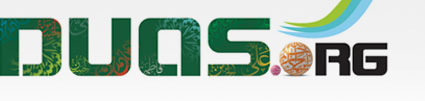 For any errors / comments please write to: duas.org@gmail.com
Kindly recite Sura E Fatiha for Marhumeen of all those who have worked towards making this small work possible.